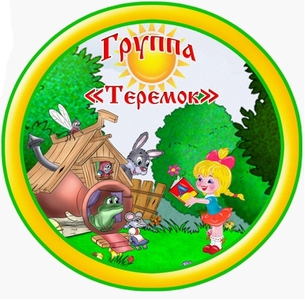 МБДОУ    ЦРР  I категории  
     №59 «Лакомка»
Презентация предметно – развивающей среды  второй младшей группы №5 «Теремок»
Одно из  самых важных условии воспитательной – образовательной работы в дошкольном учреждении – правильная организация развивающей предметной среды . Поэтому мы , создавая развивающую среду стараемся оформить групповую комнату  учитывая особенности детей , посещающих группу . Это , прежде всего возраст, интересы, склонности, способности, гендерную принадлежность. У ребенка дошкольного возраста есть три основные потребности: в движении , общении, познании. Мы постарались  организовать среду так, чтобы у ребенка был самостоятельный выбор: с кем  где, как, во что играть. Детский сад реализует образовательную программу Н.М. Крыловой «Детский сад – дом радости» , поэтому создание среды в соответствии содержанием данной программы и учётом ФГТ требует ориентации на концепцию целостного развития дошкольника как субъекта детской деятельности .  
В нашей группе предметно – развивающая среда разделена на уголки  для самостоятельной деятельности детей.
Социально – личностное направление .  

 Сенсорные и Дидактические игры .
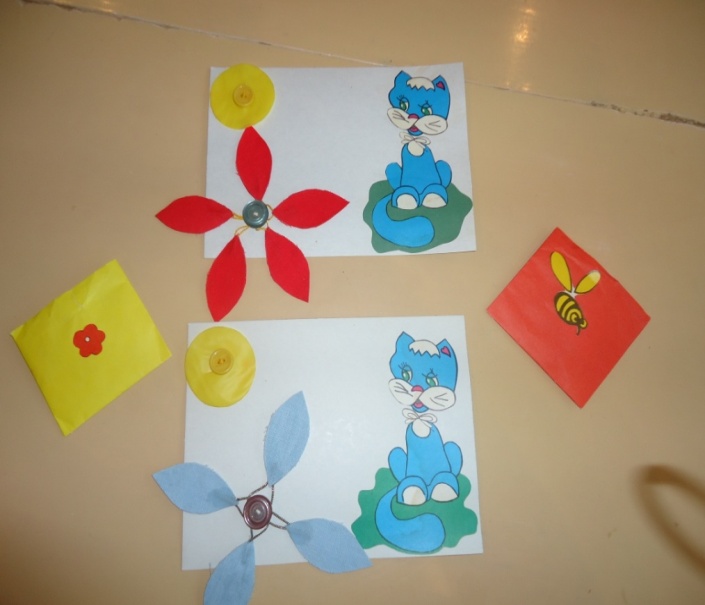 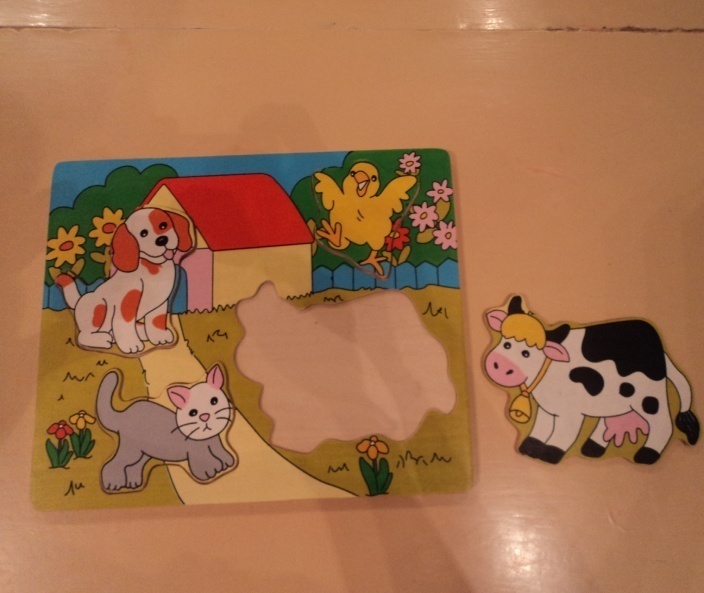 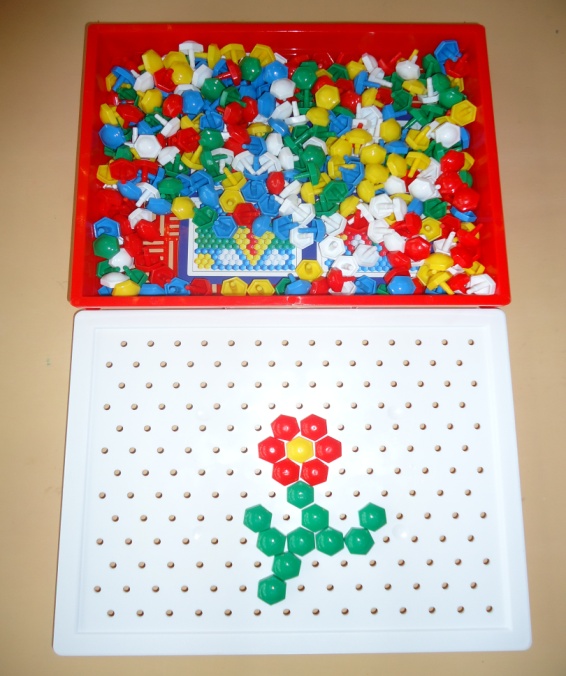 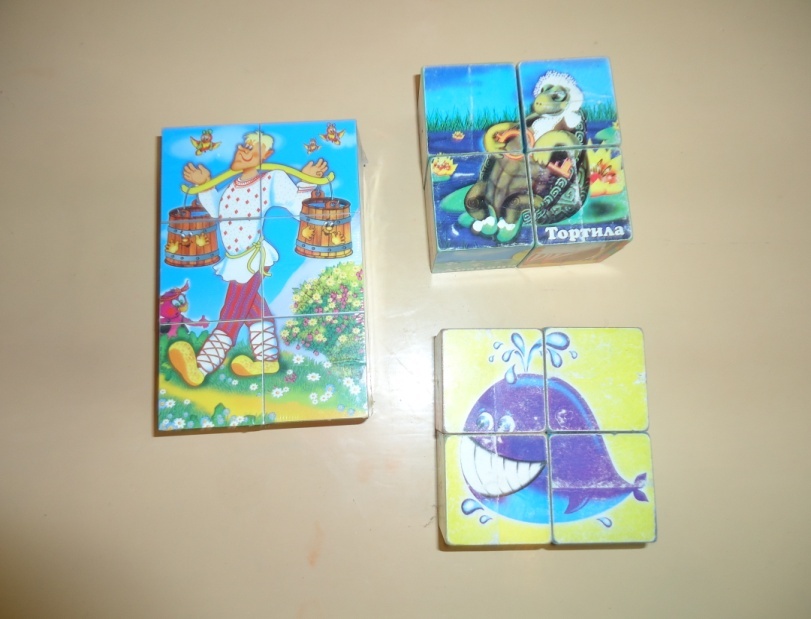 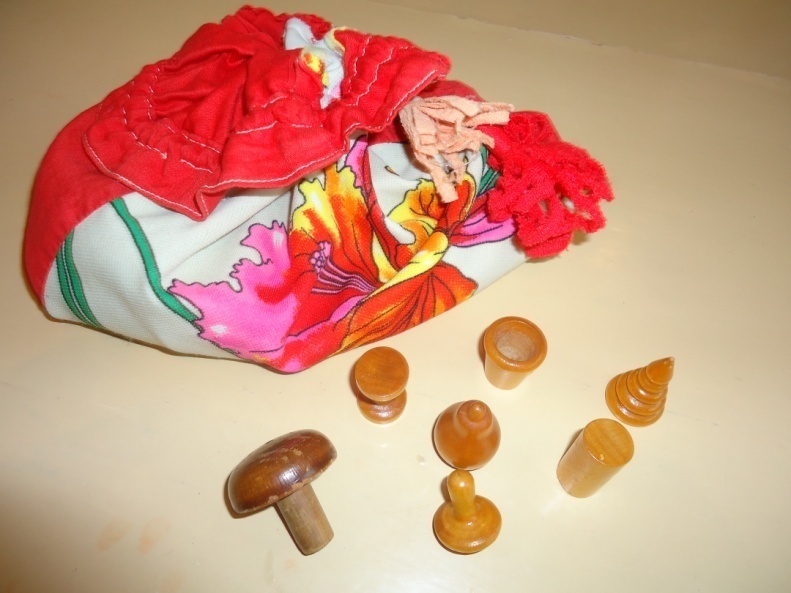 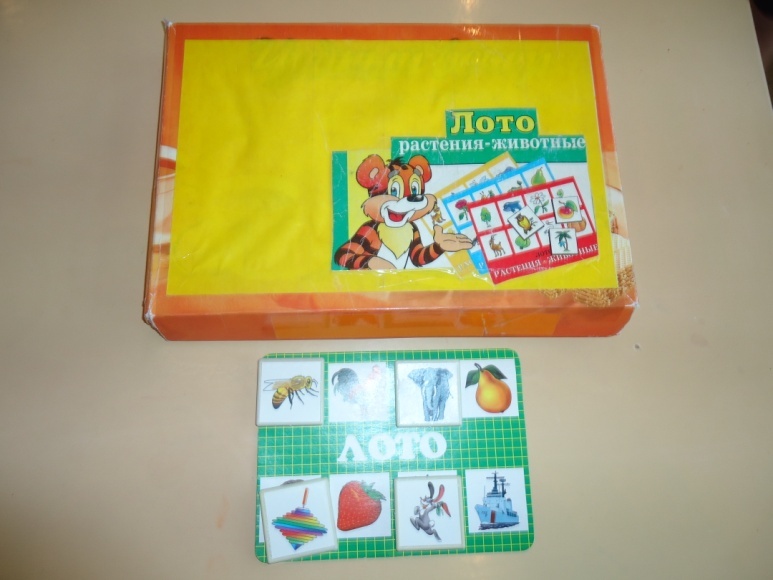 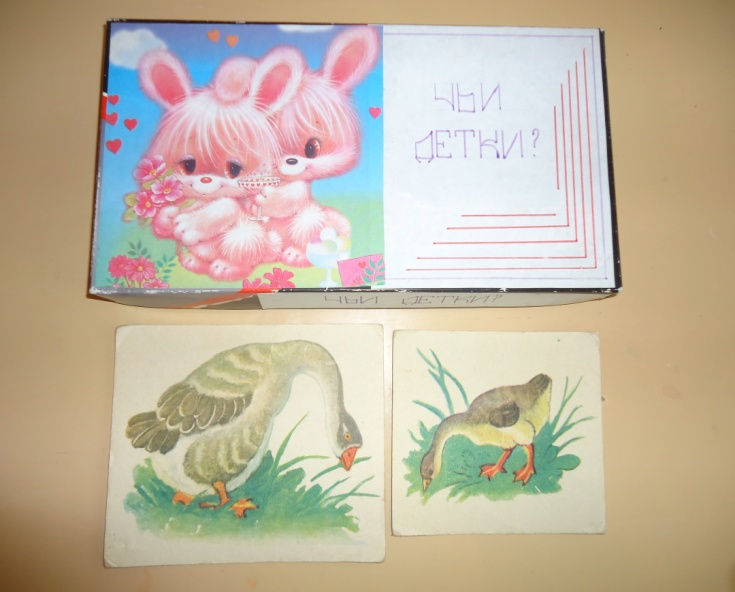 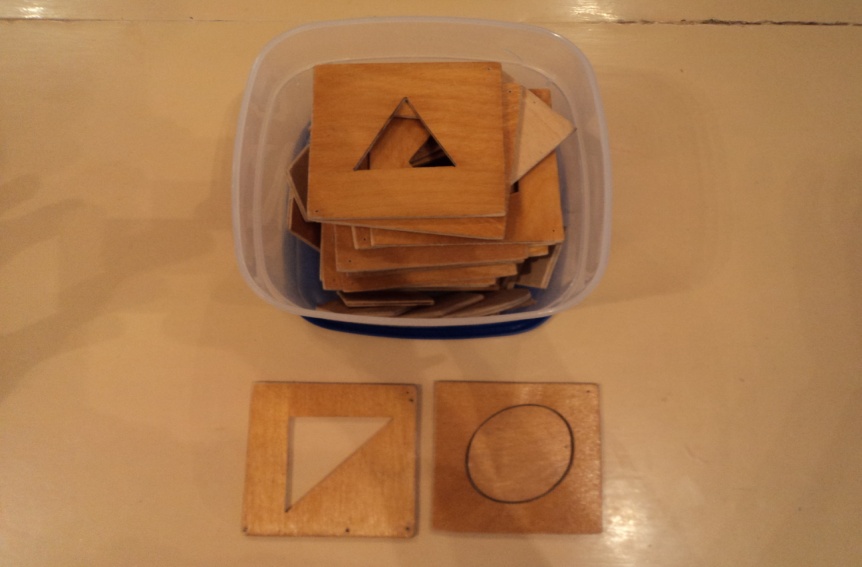 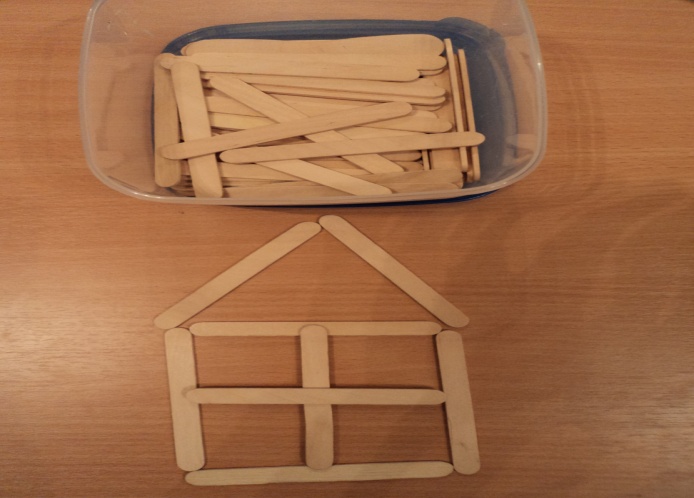 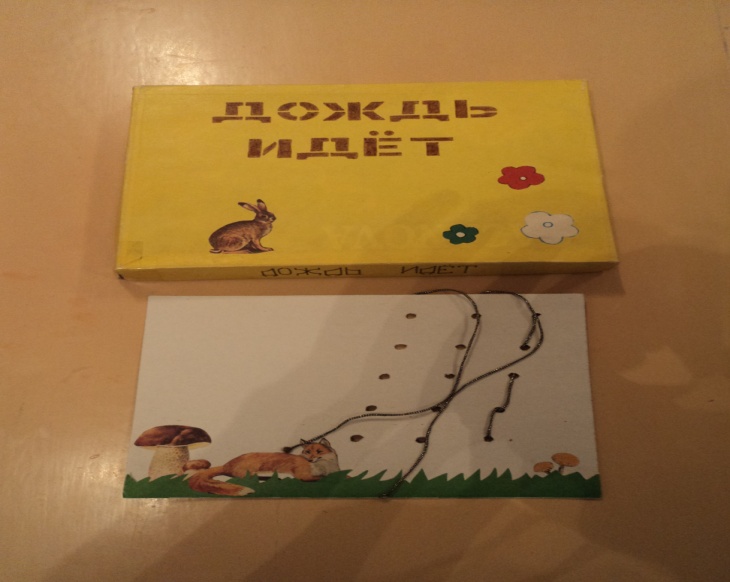 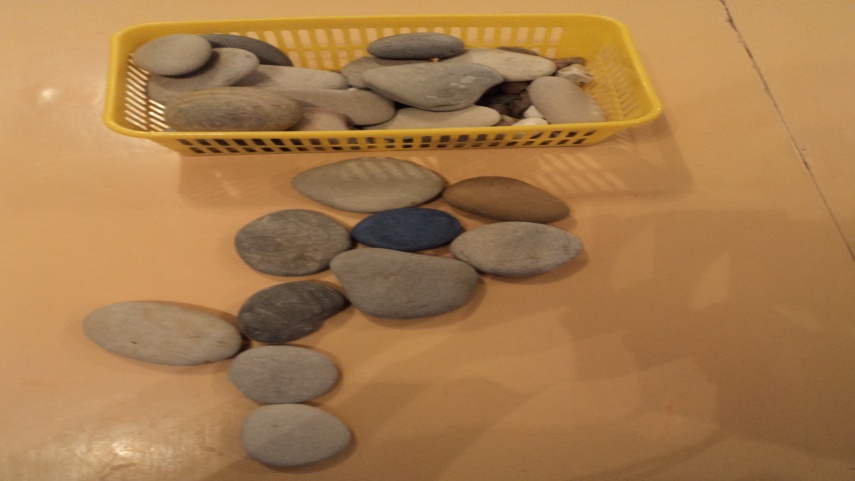 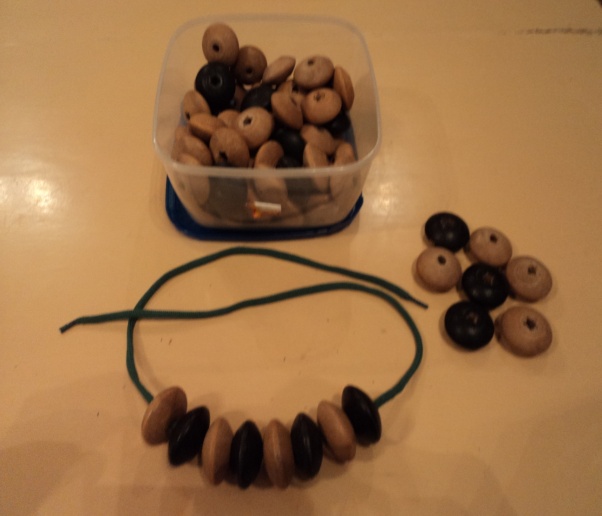 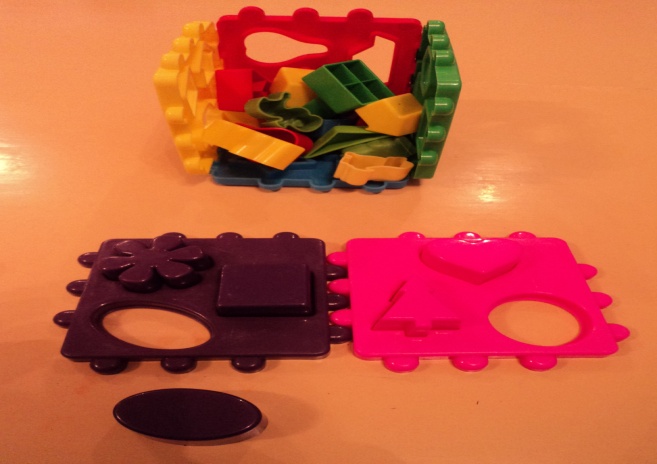 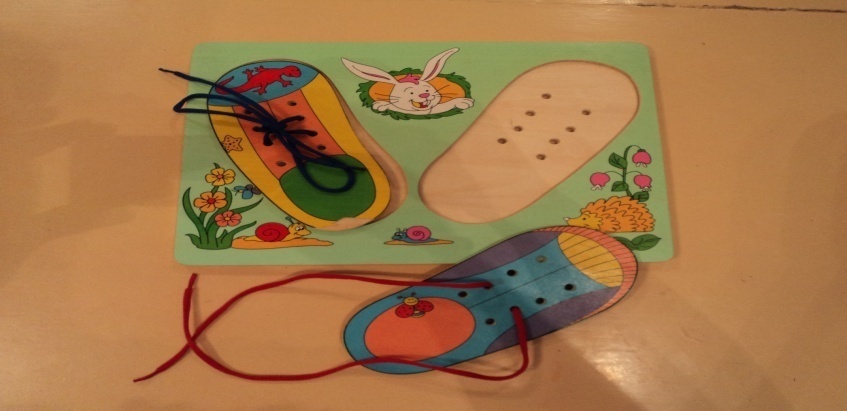 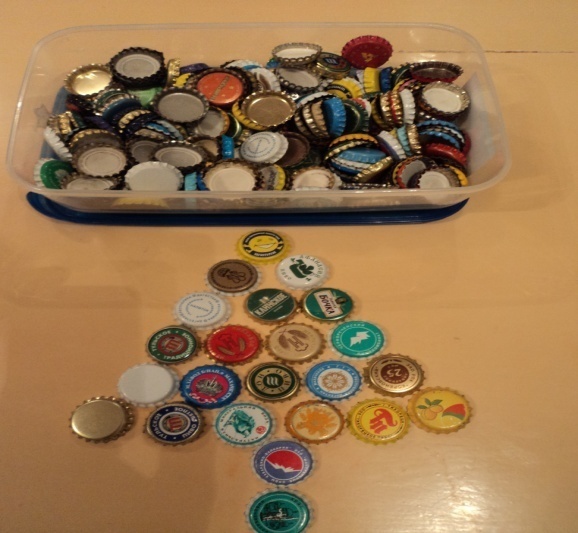 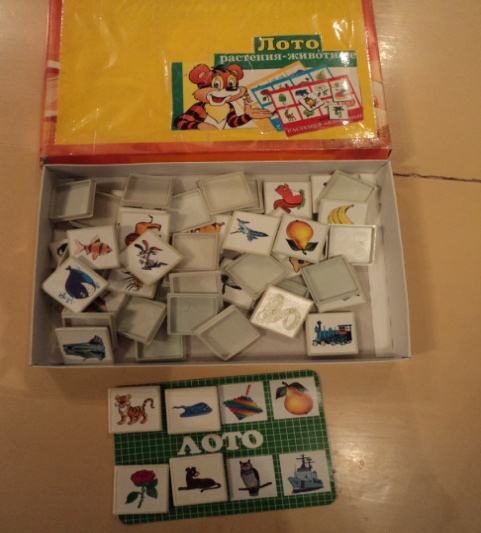 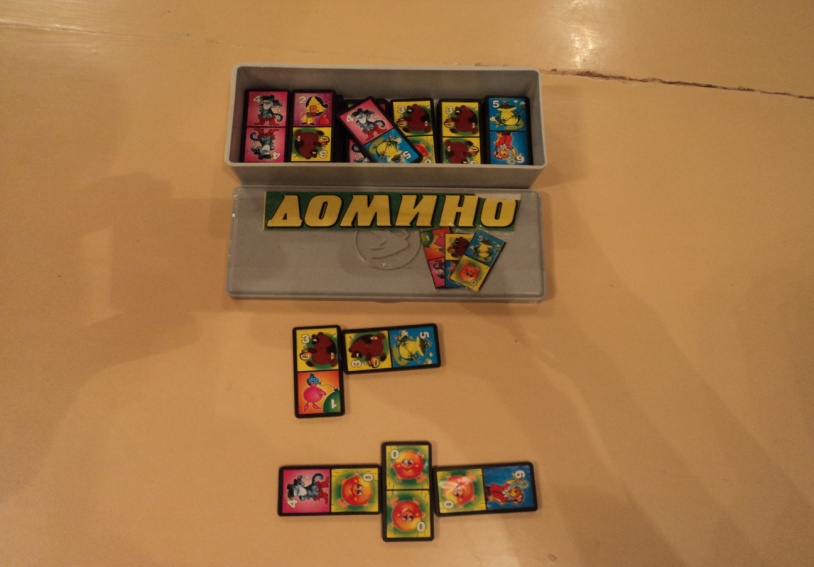 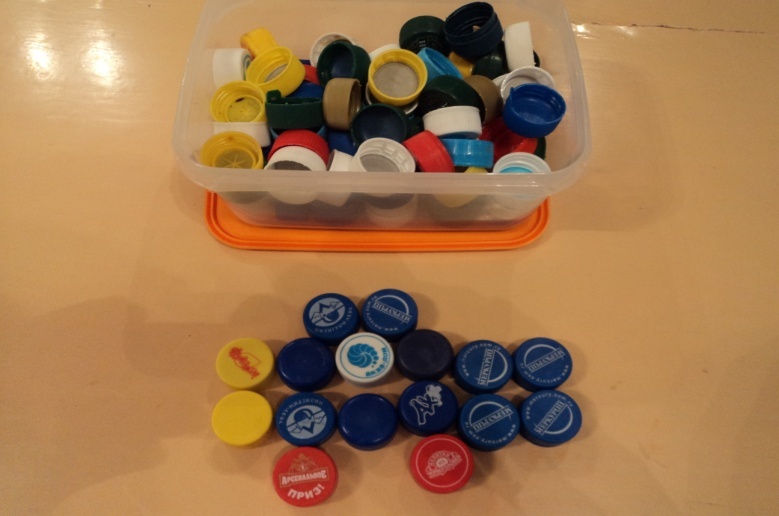 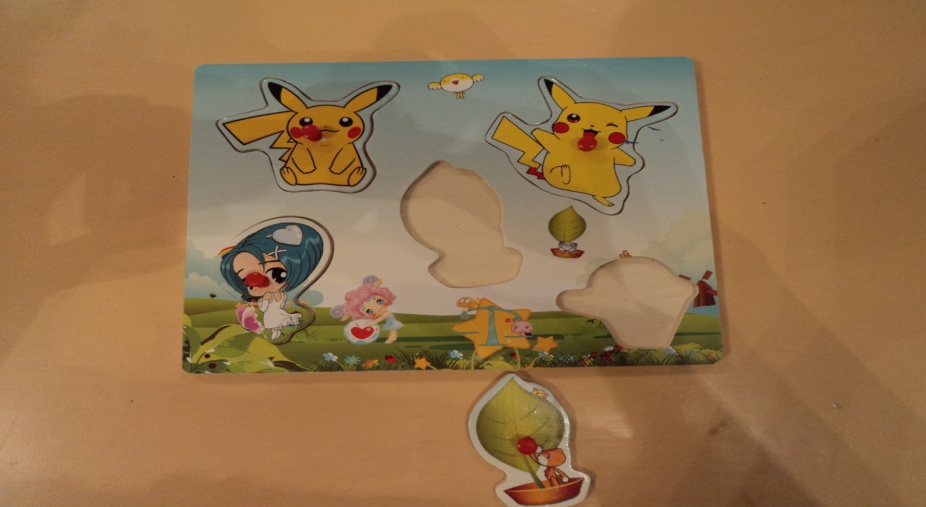 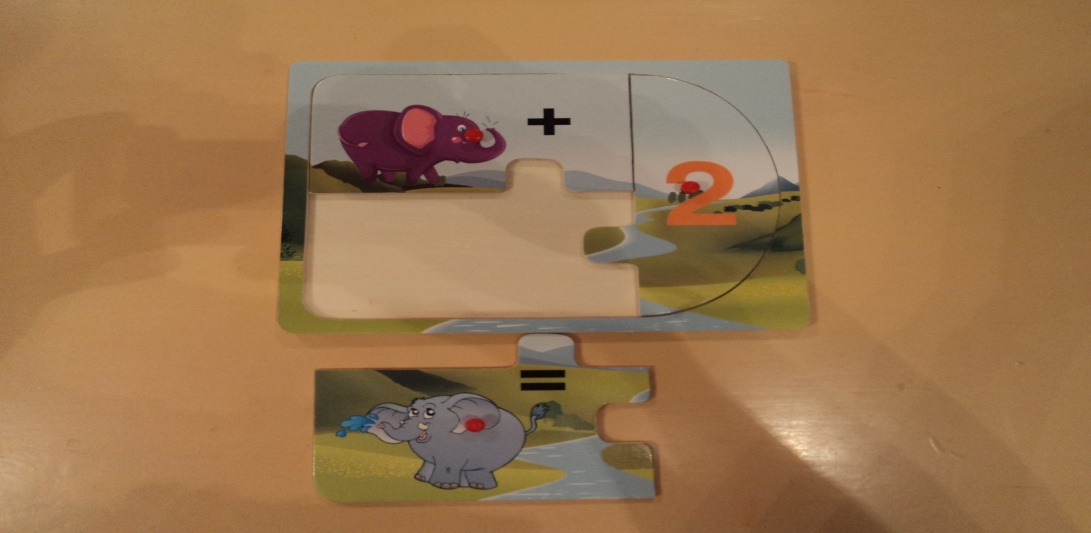 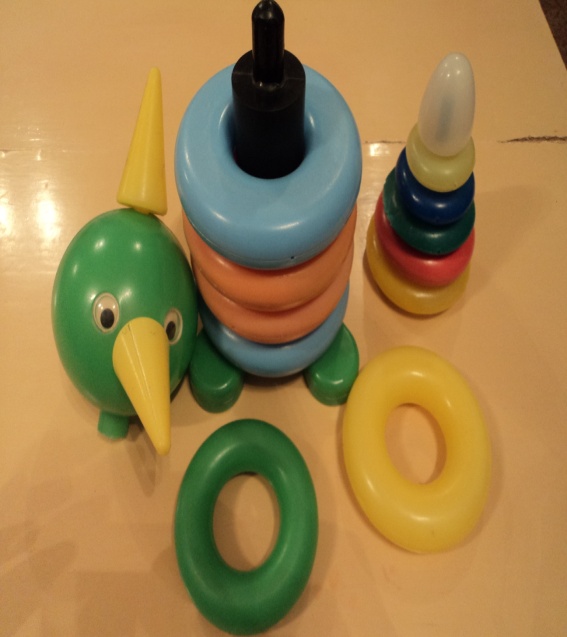 В нашей группе большое  внимание уделяется развитию сенсорного восприятия  В группе оборудован уголок с разными пособиями для развития мелкой моторики рук и сенсорных ощущении.
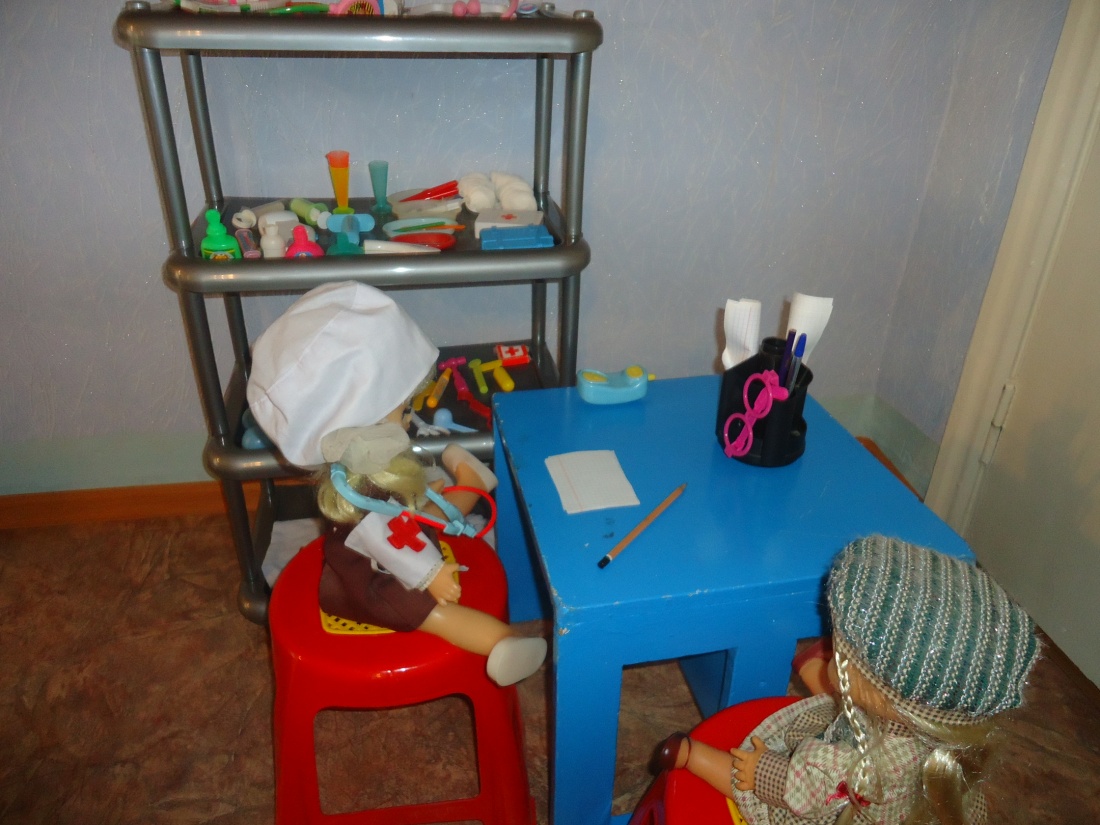 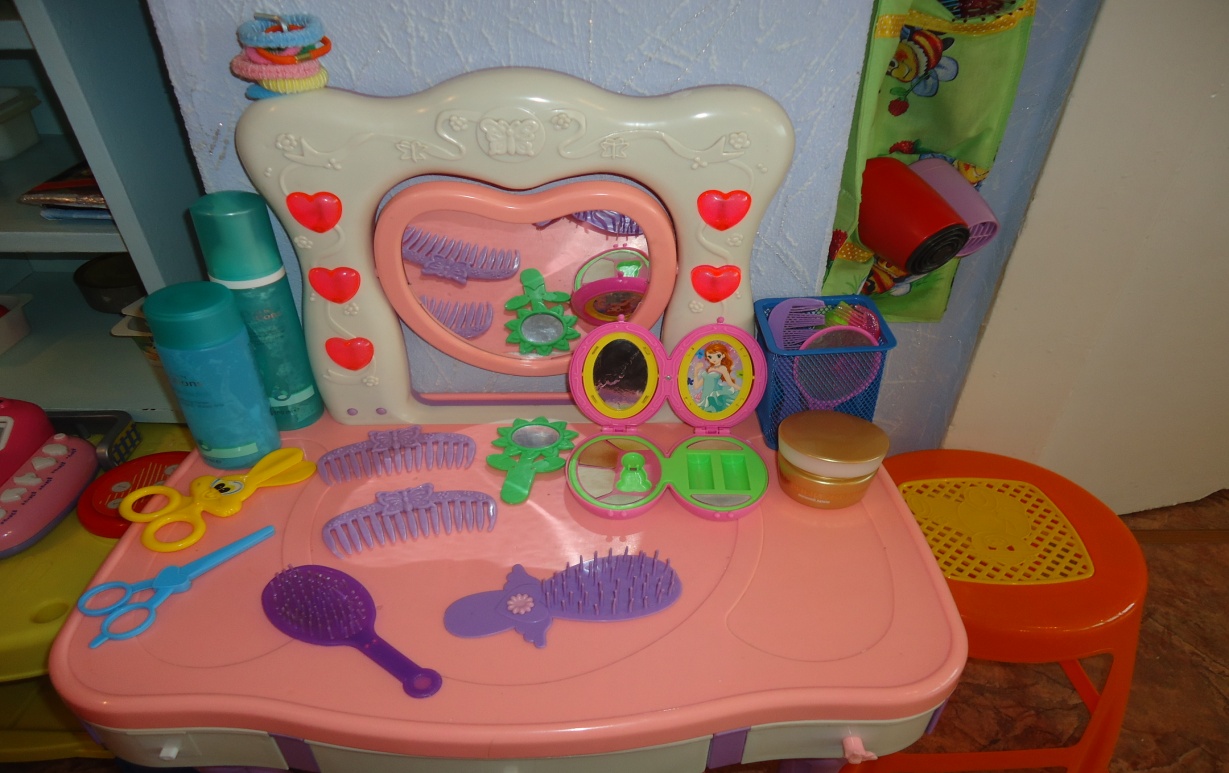 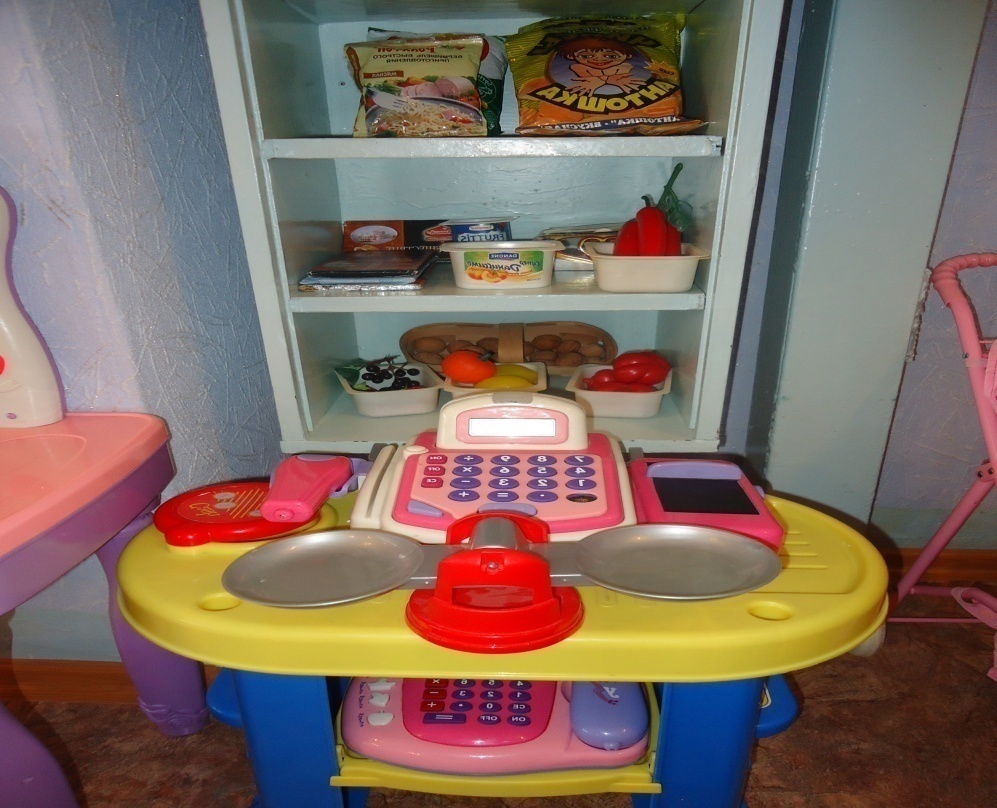 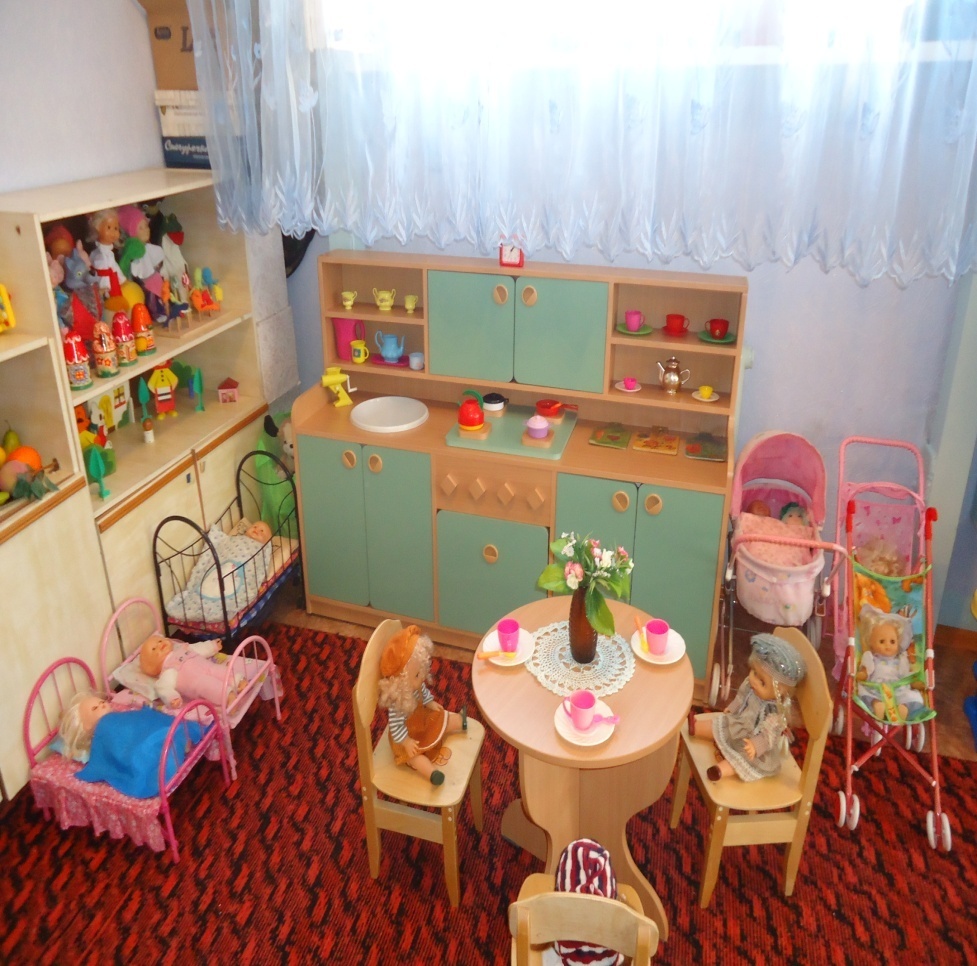 В игровых центрах «Семья» ,«Магазин» «Салон красоты», «Больница», нами собраны , игрушки  которые, знакомят детей с окружающими их предметами быта . Дети знакомятся с новыми предметами и учатся действовать с ним , выбирать роль , выполнять в игре несколько взаимосвязанных действий . Подобранны нами игровой материал позволяет комбинировать различные сюжеты , создавать новые игровые образы.
Труд
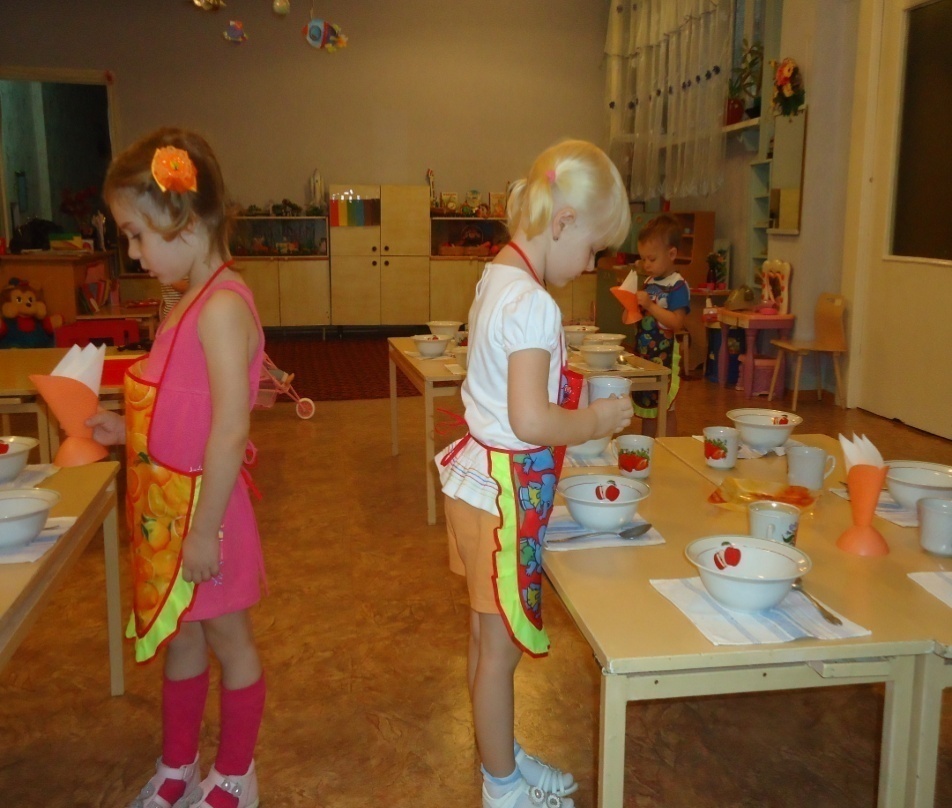 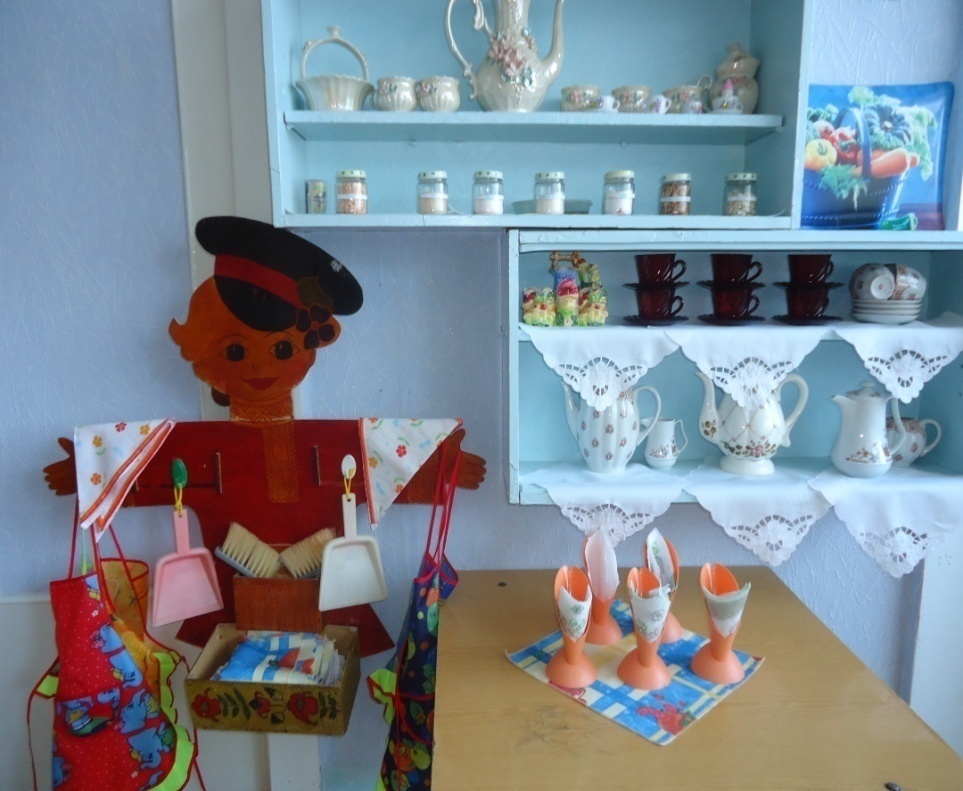 Наш уголок дежурных оснащен всеми необходимыми  предметами для формирования у детей простейших трудовых навыков. Дети с удовольствием накрывают на столы , стараются правильно использовать предметы посуды для сервировки стола к завтраку , к обеду и ужину.
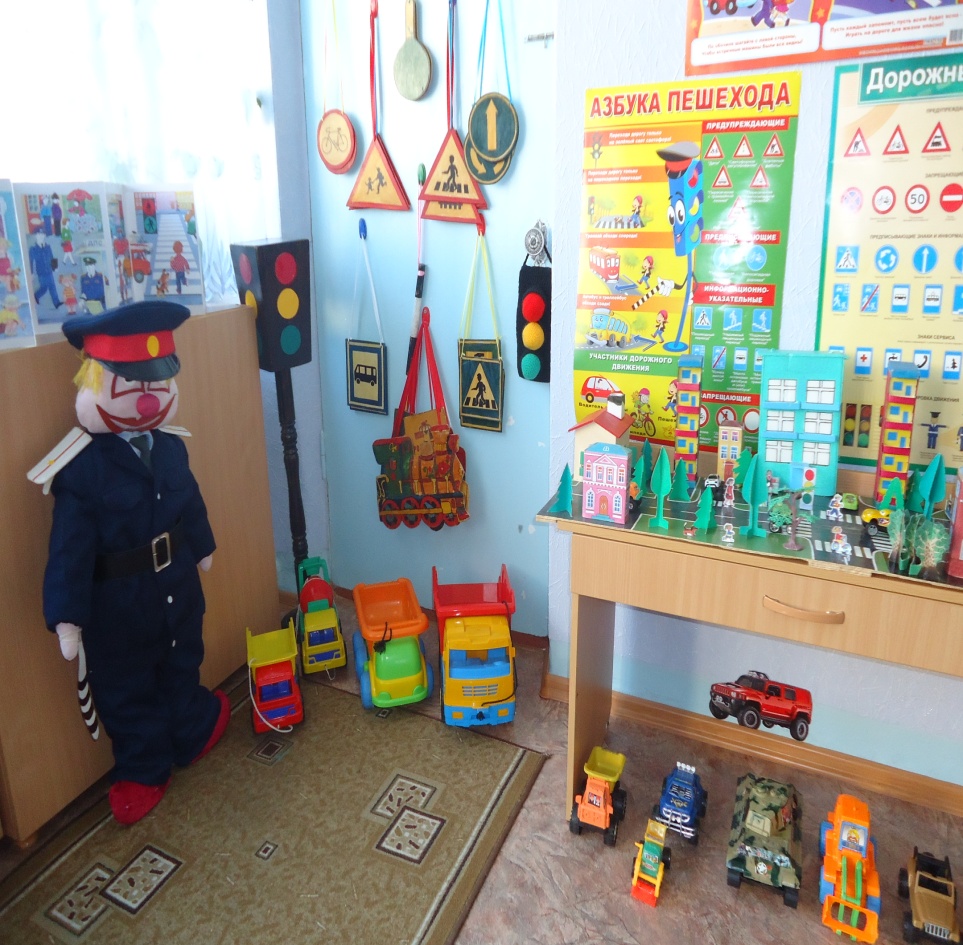 Уголок безопасности
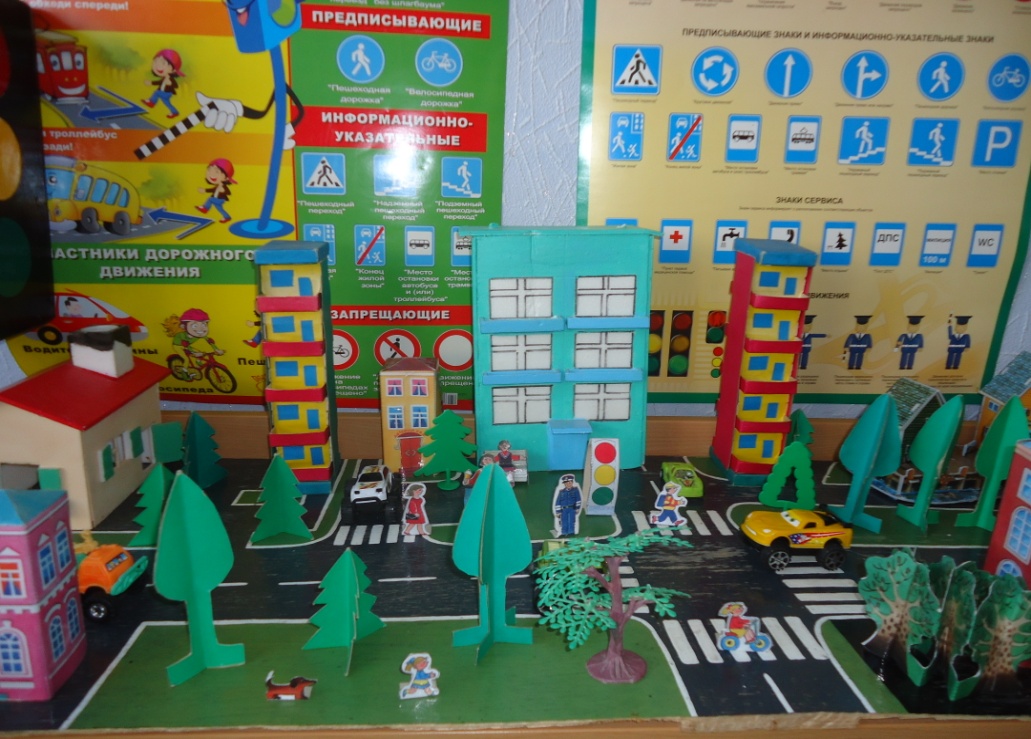 Уголок безопасного движения  оснащен необходимыми атрибутами к дорожным сюжетно – ролевым играм , занятиям для знакомства детей с правилами дорожного движения .
Познавательно – речевое направление.
«Экологическое окно»
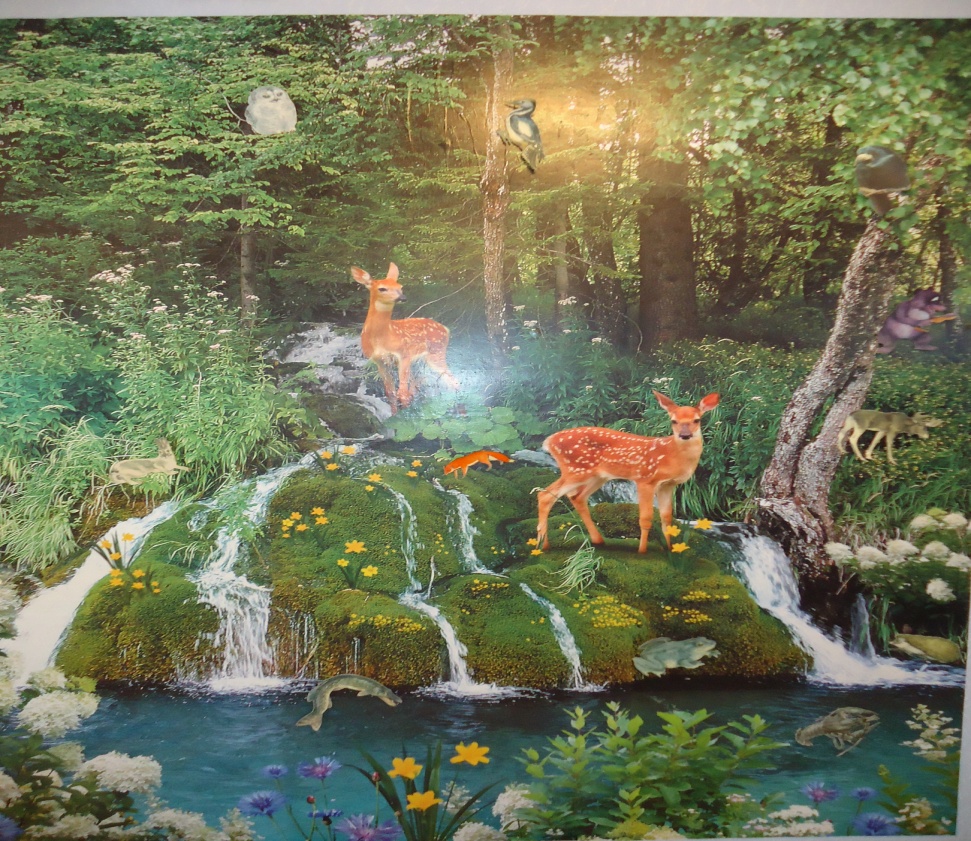 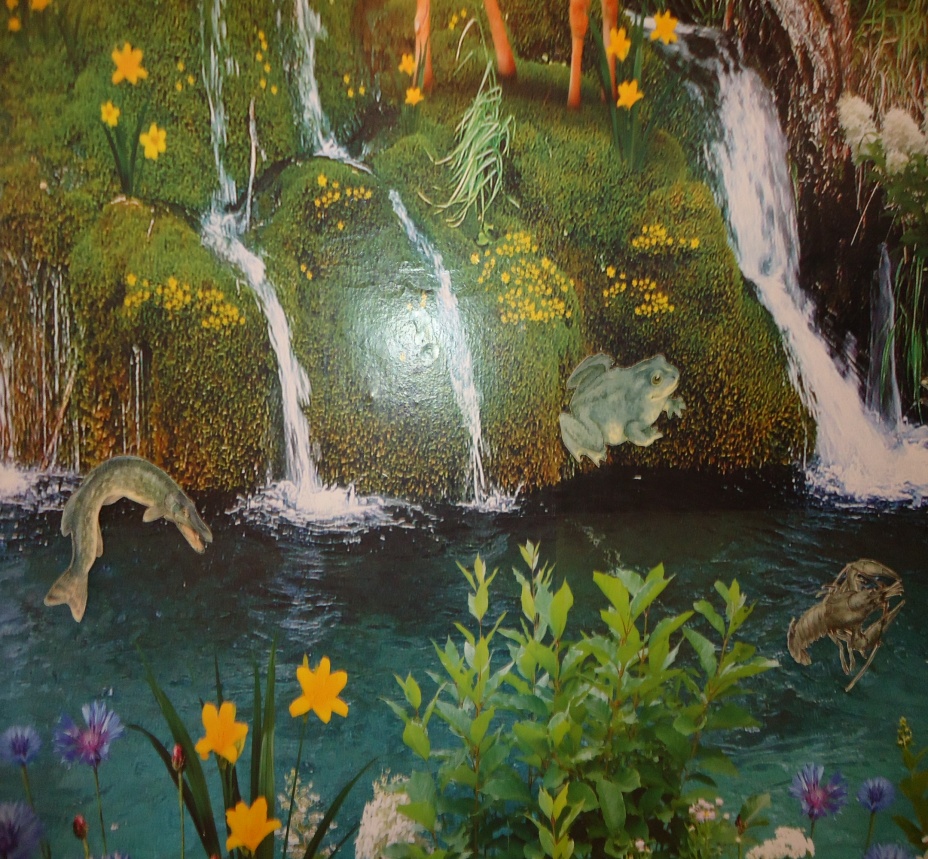 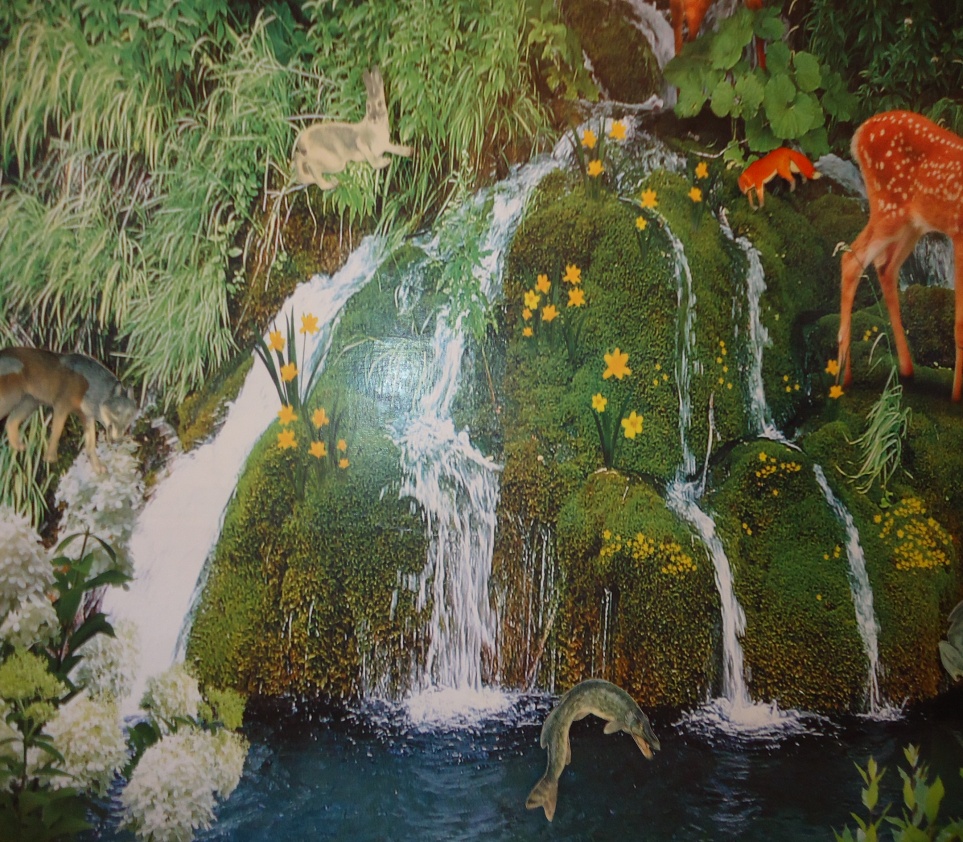 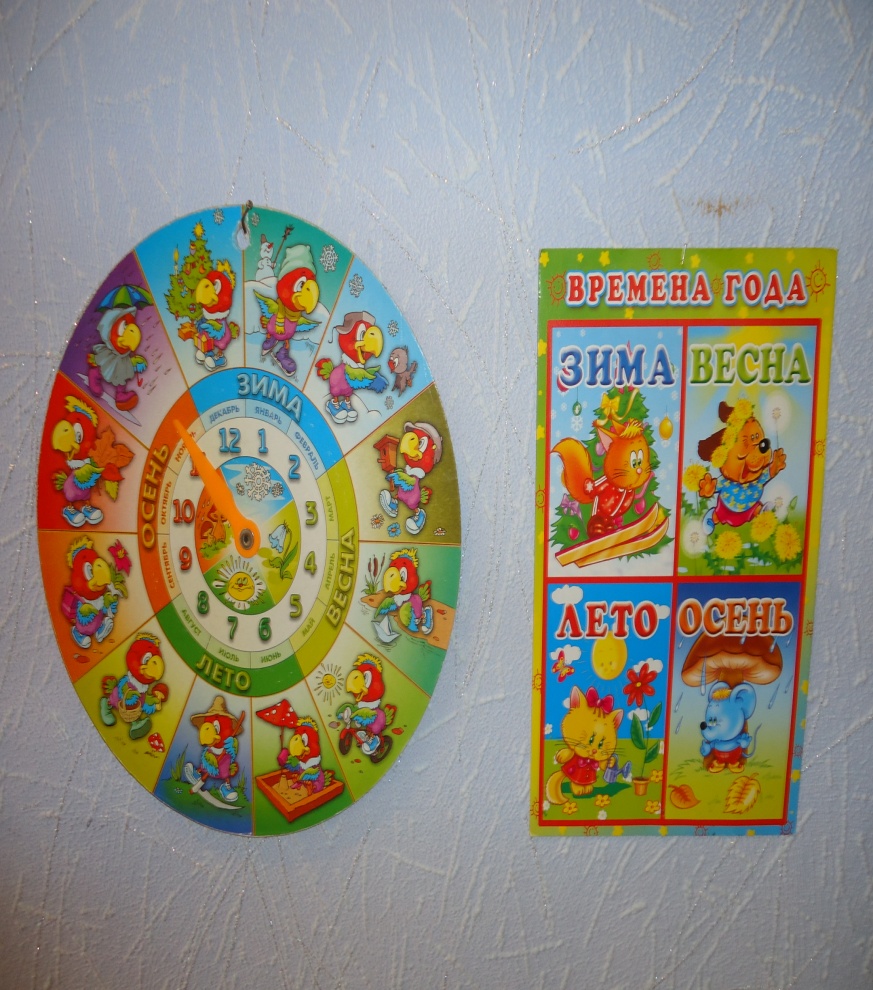 Дети нашей группы учатся узнавать диких животных птиц, жителей водоёмов . Все пособия на «Окне» меняется в зависимости учебного материала так как используется липкая лента
Уголок экспериментирования
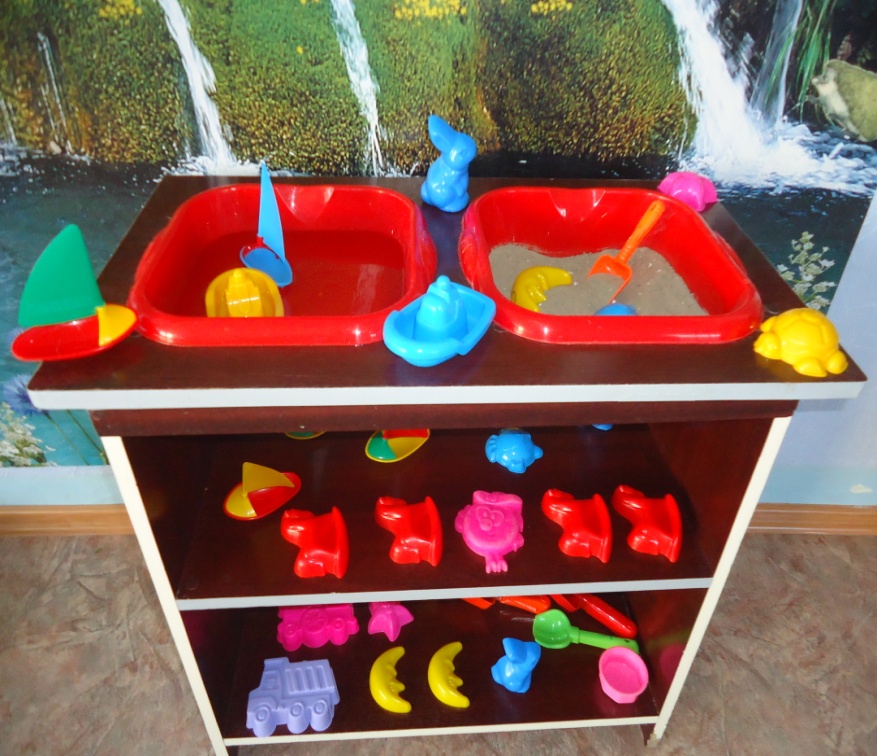 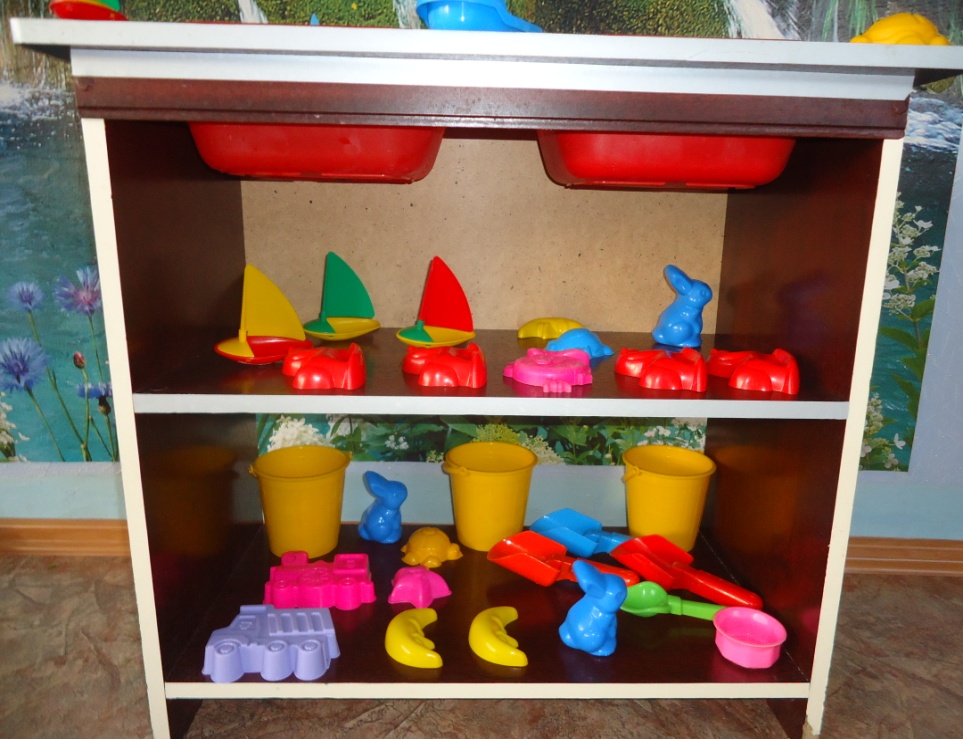 В процессе проведений не сложных опытов маленькие «Почемучки» превращаются в любознательных испытателей . Мы вместе с детьми определяем свойства воды , песка: Предлагаем игры  «Цветная водичка», «Волшебный песок» и др. Дети любят играть с водой с песком – это вызывает  у них положительные эмоции прививает интерес к опытнической деятельности.
«Ферма»
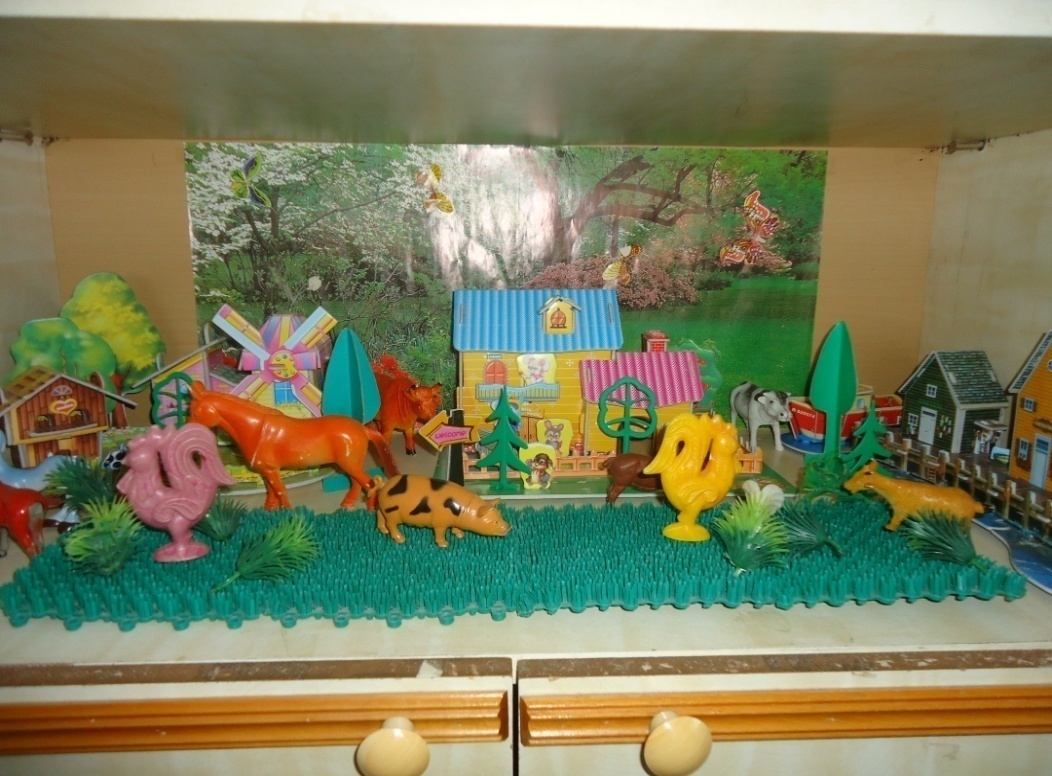 «Овощи , фрукты»
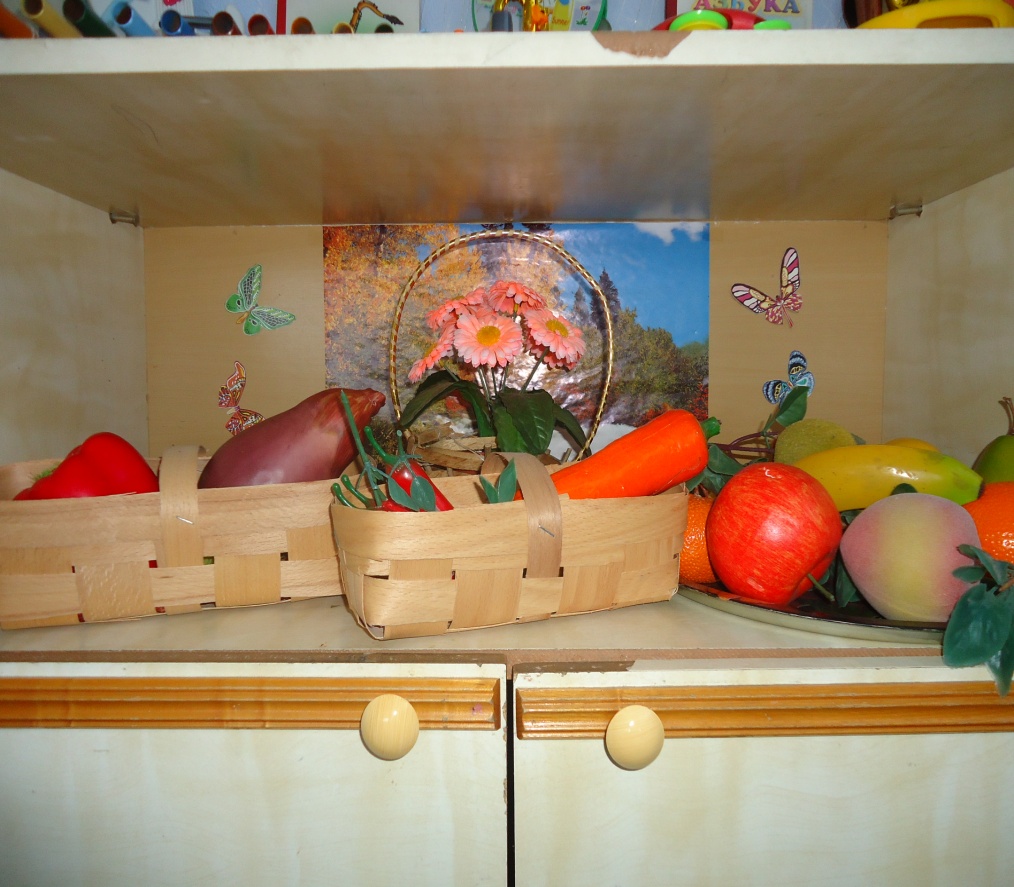 Дети с удовольствием играют с макетом «Фермы»- это позволяет им узнавать в игрушках домашних животных и их детенышей . Учатся различать по внешнему виду  овощи и фрукты .
Ф.Э.М.П.
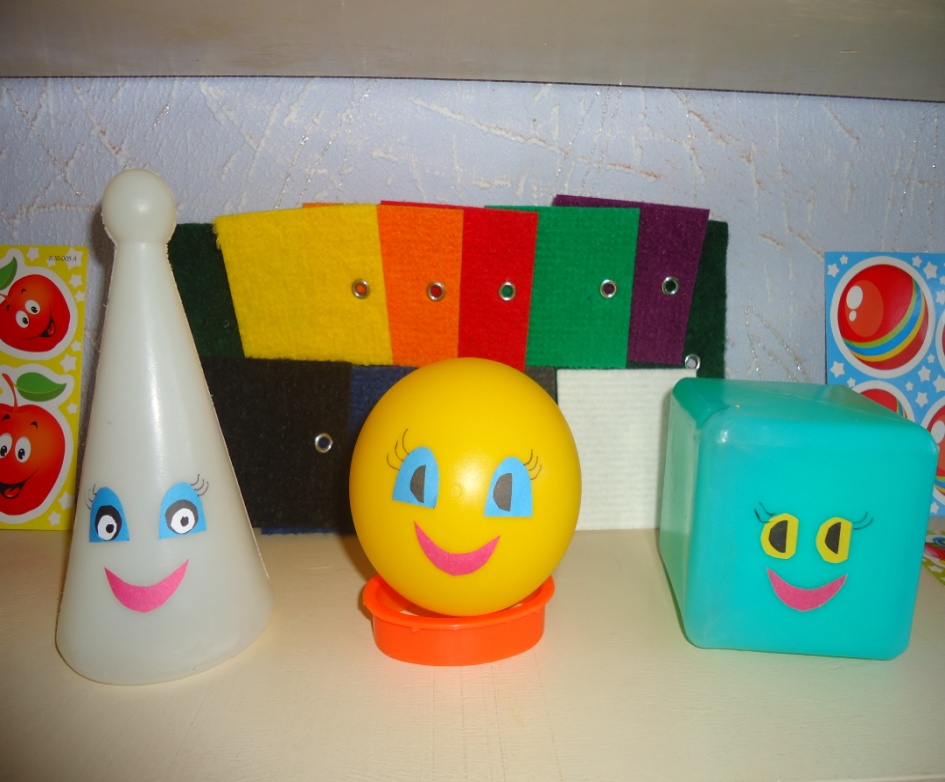 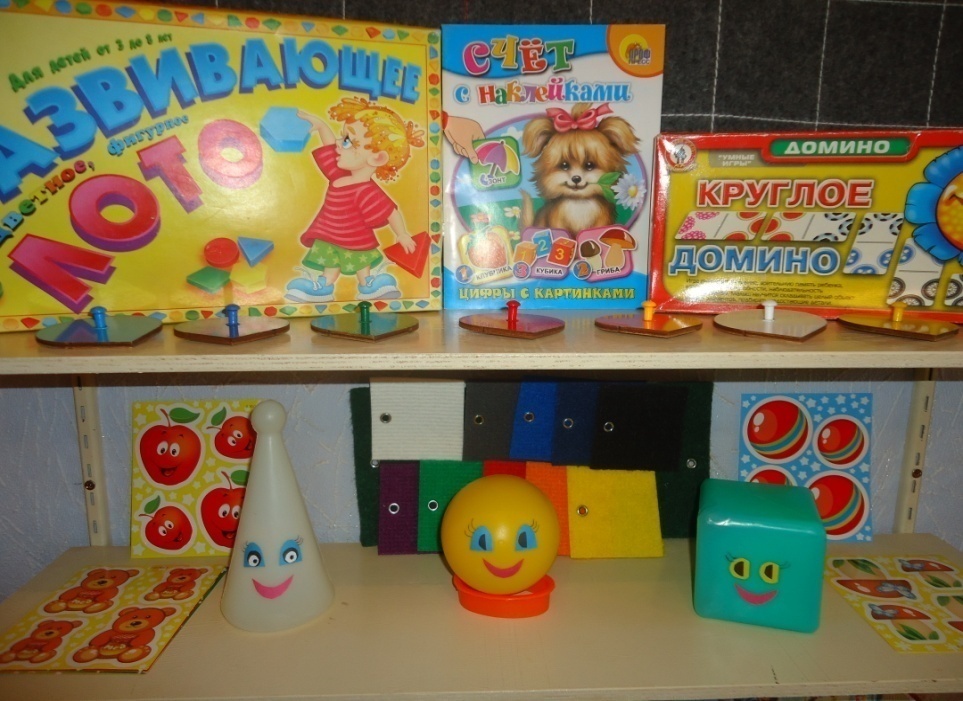 В уголке математике малышей встречают :  Кубик , Шар, Конус.
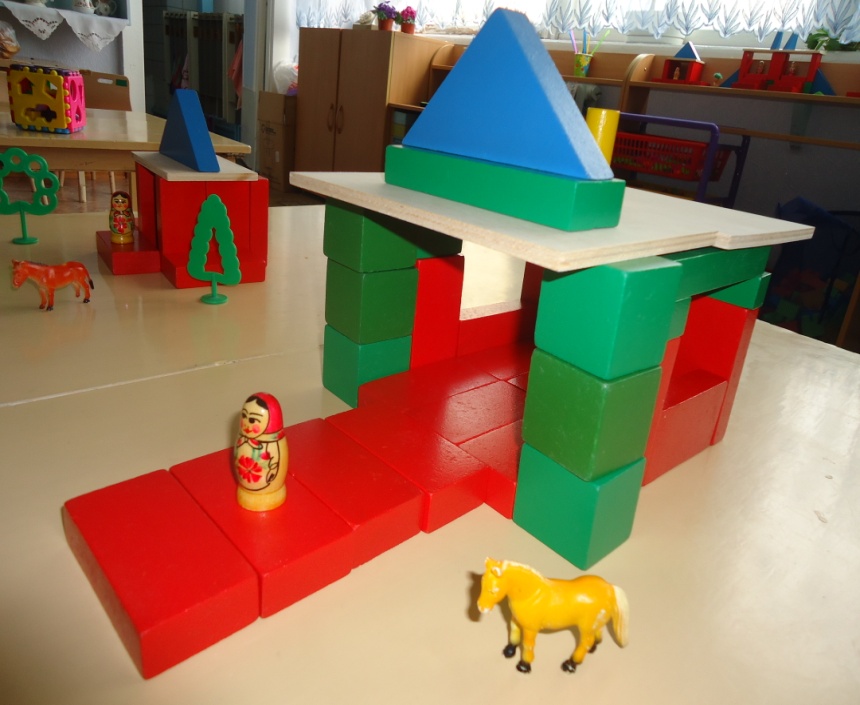 Конструктивная деятельность
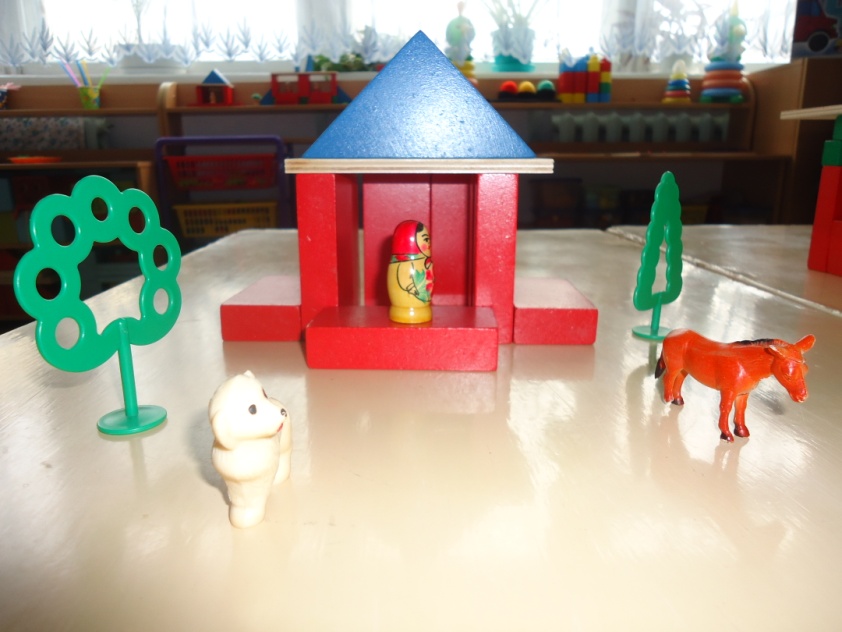 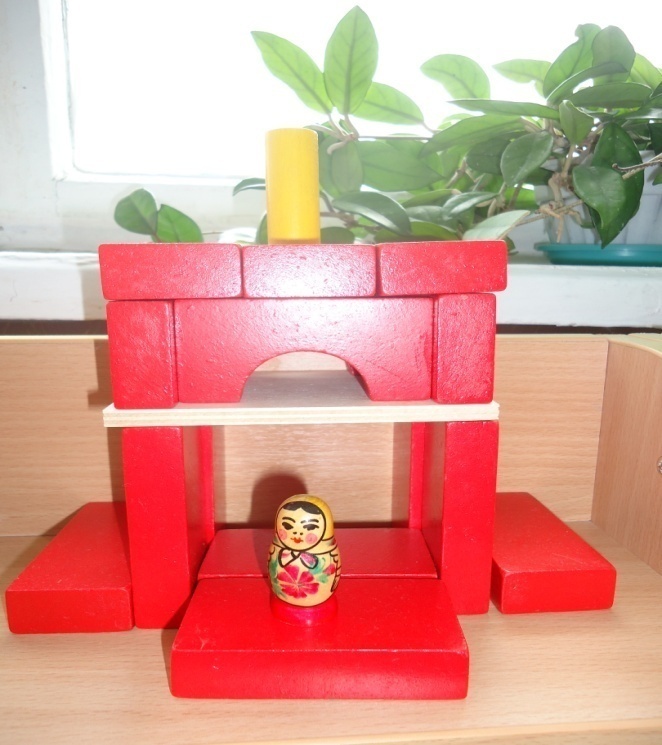 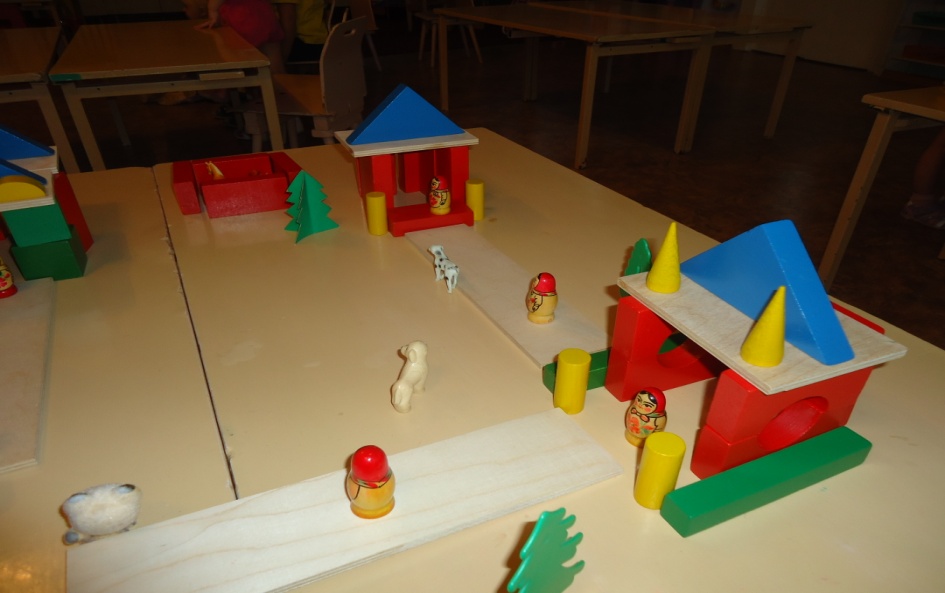 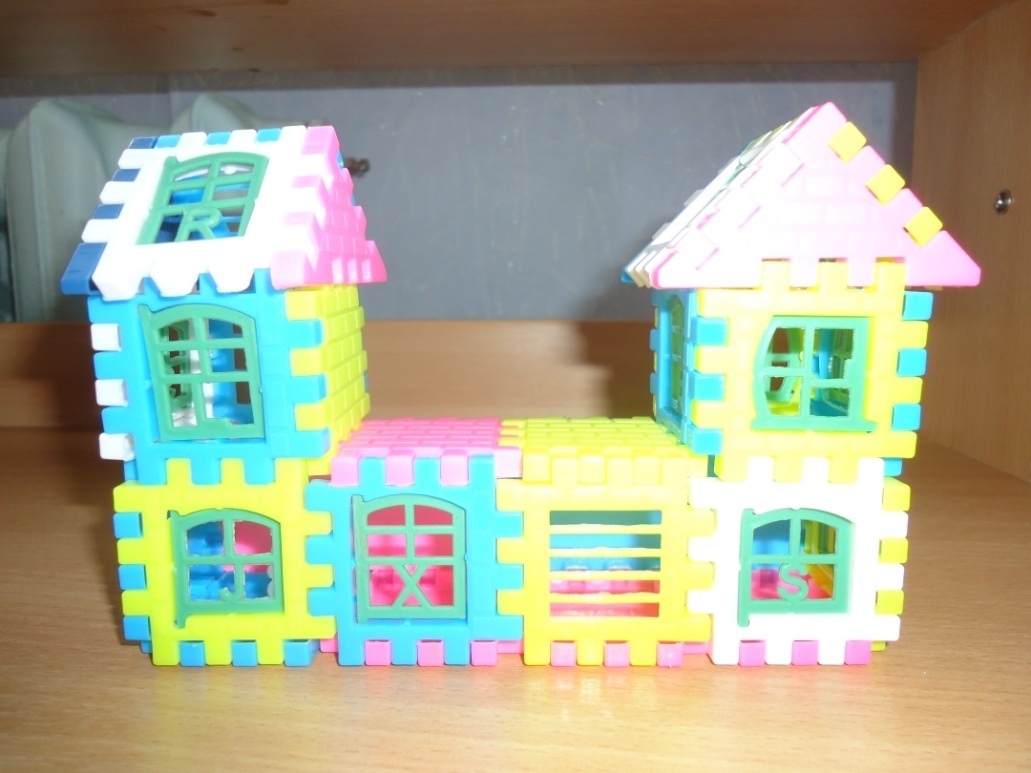 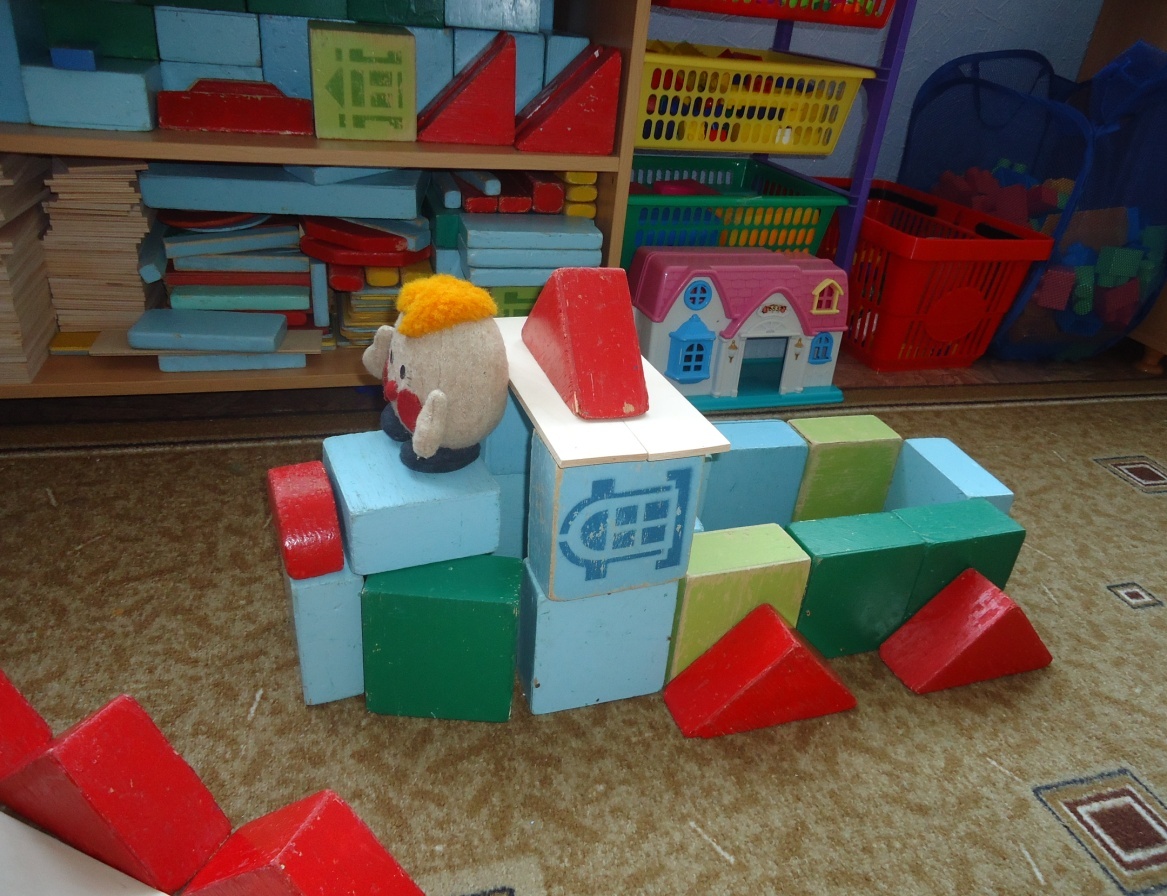 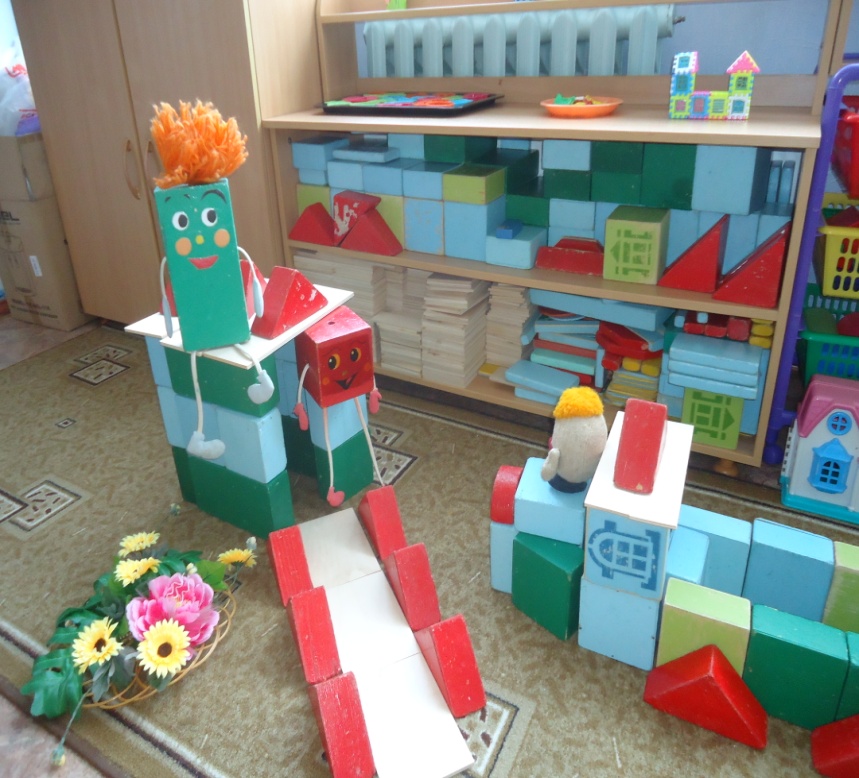 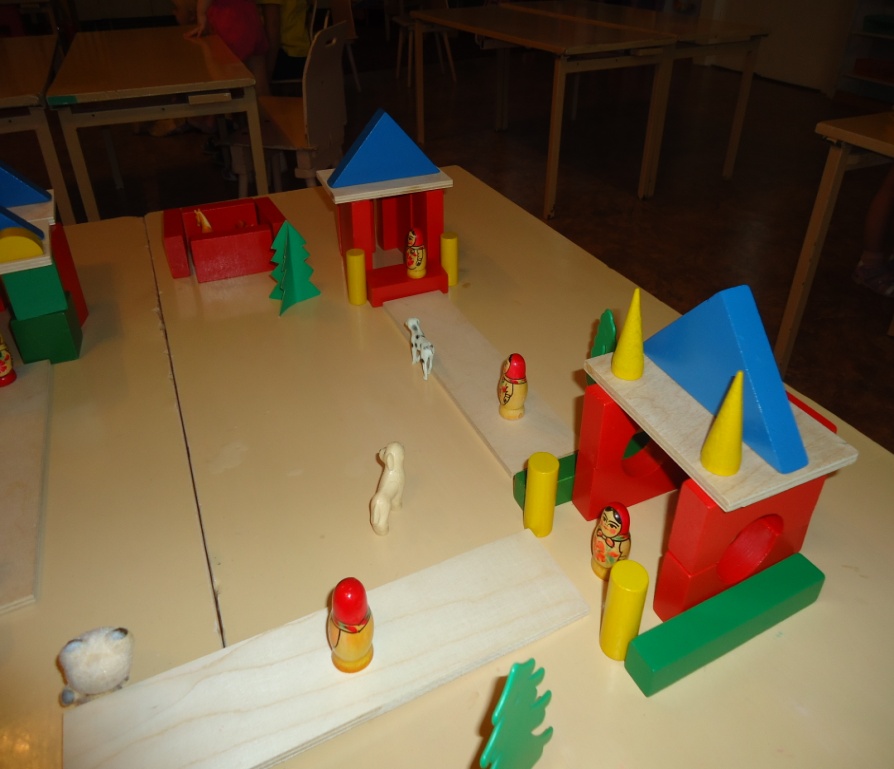 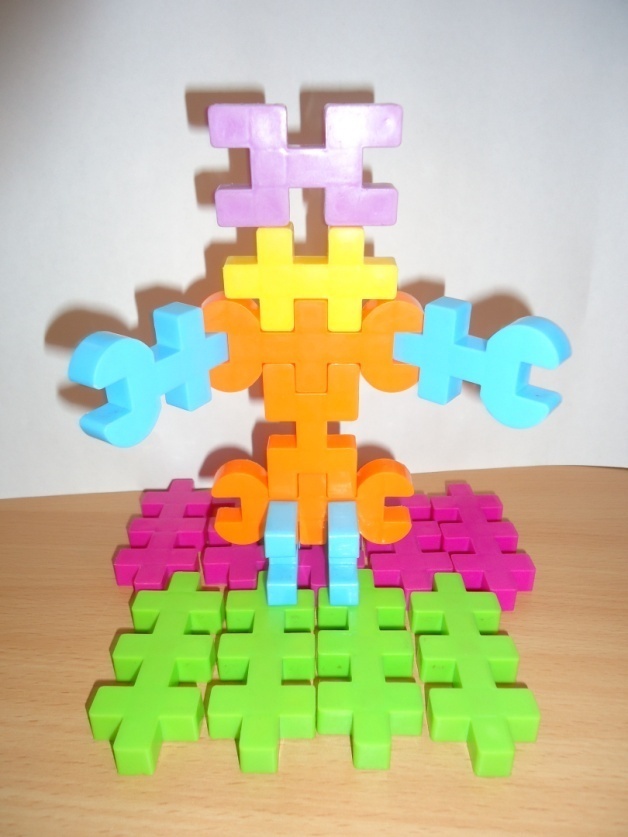 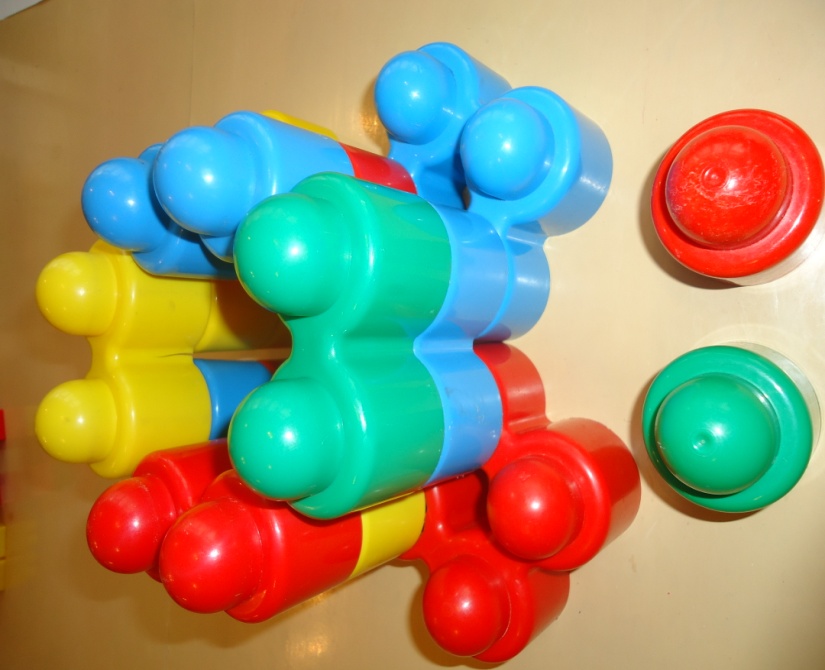 Дети нашей группы любят играть как с Лего так и с напольным и настольным строителем. У них игра приобретает сюжетно – ролевый характер ,
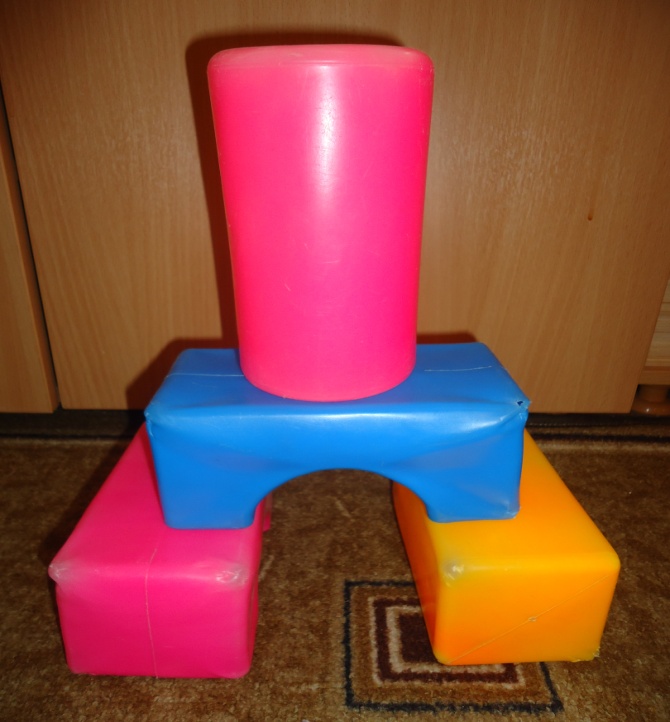 из конструкторов дети строят постройки необходимые для обыгрывания сюжетов . Очень часто конструктор используем на занятиях . Игра с конструктором у наших малышей формирует не только моторику , внимательность , мышление , воображение , но и приобретают трудовые навыки.
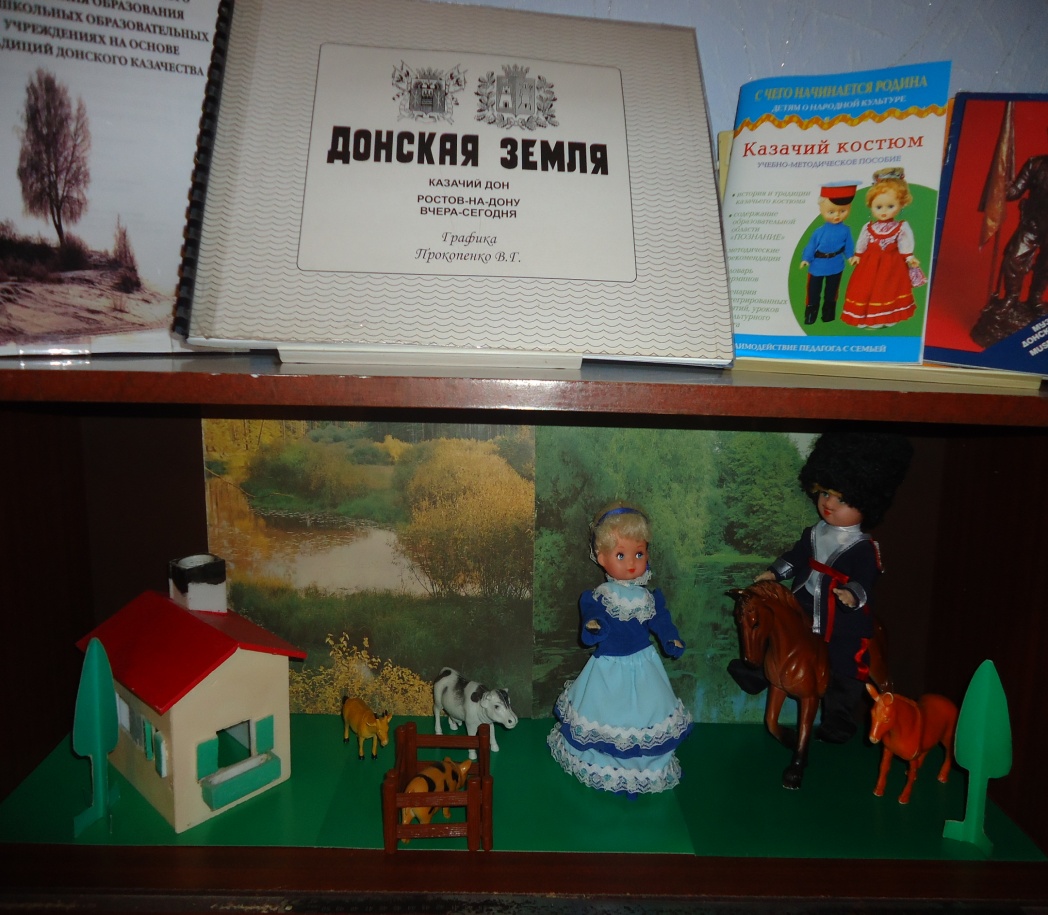 Патриотический уголок
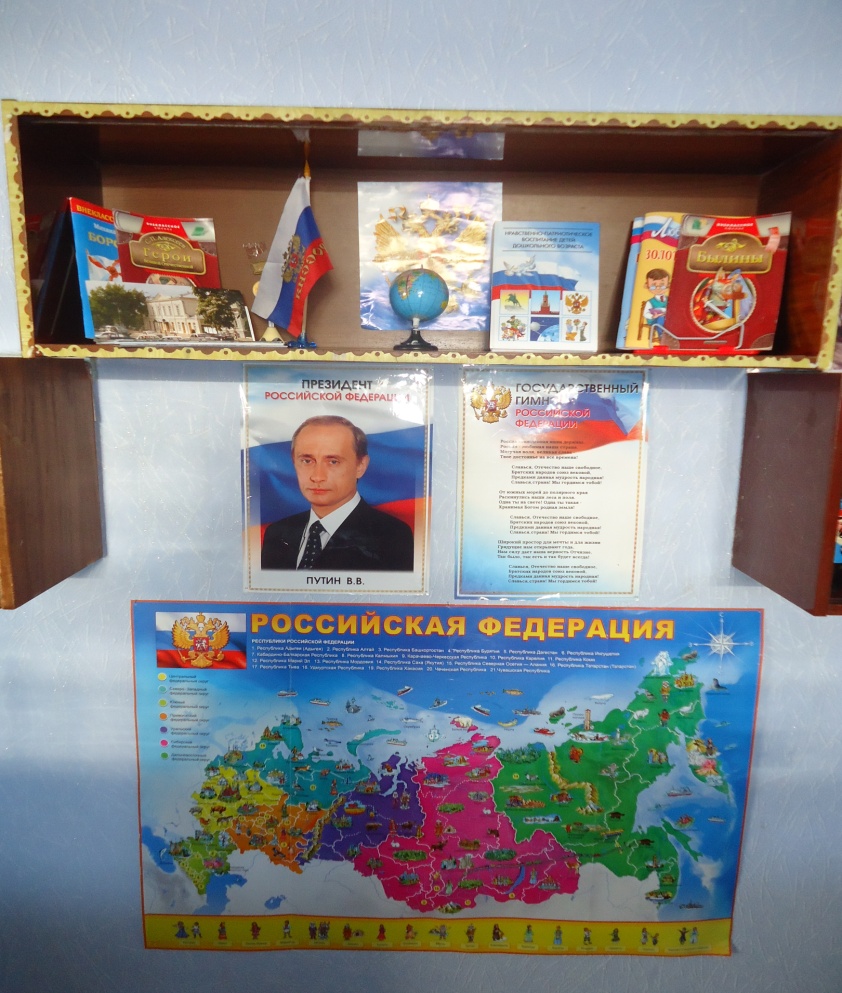 Дети изучают Донской край способствует формированию целостного образа окружающего мира родного края.
Патриотический уголок способствует формированию патриотических чувств знакомит с символикой нашей страны .
Книжный уголок
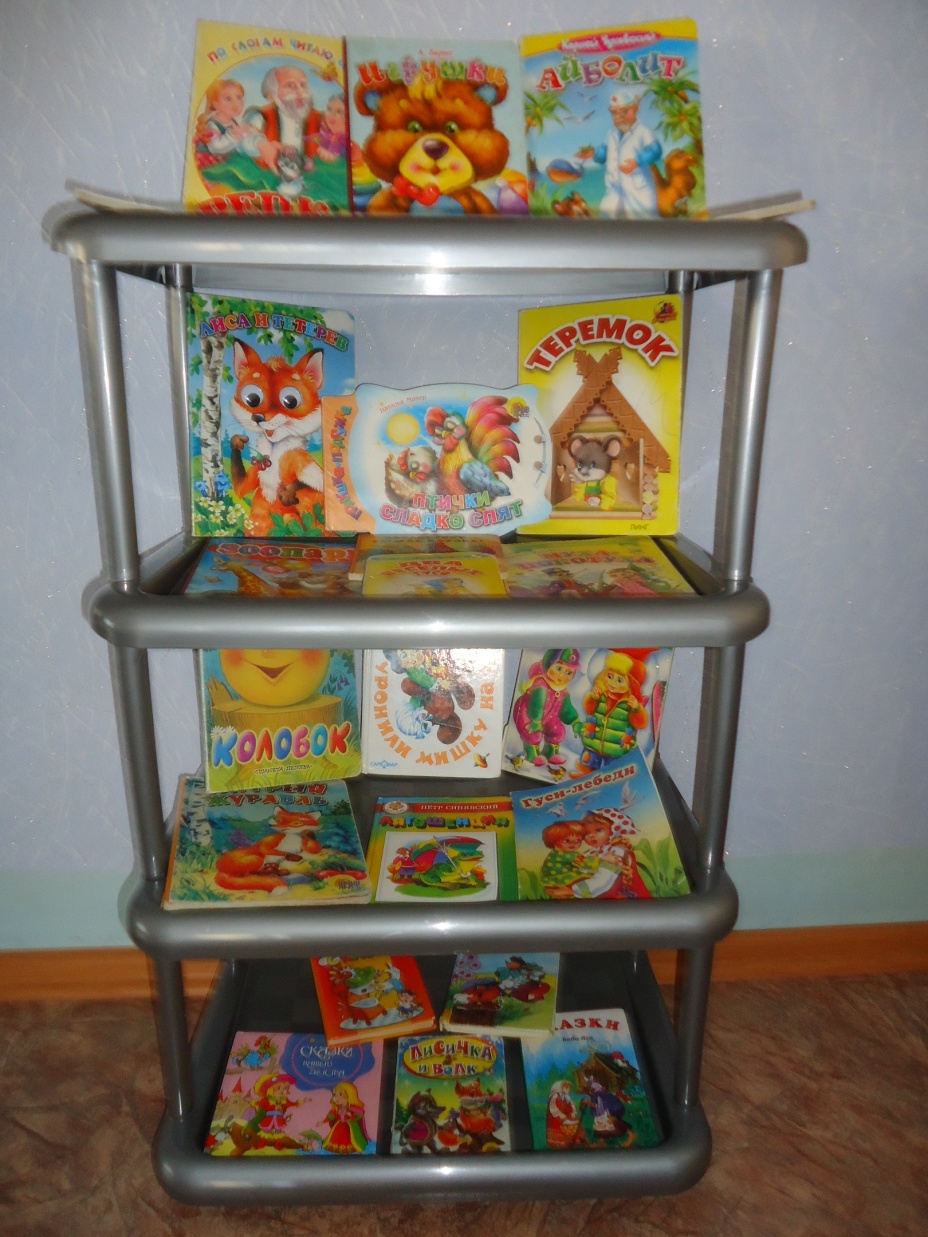 В книжном уголке младшей группы много яркой , красочной и интересной детской литературы , которой является верным спутником детей на пути познания большого и загадочного мира.
Каврограф Воскобовича
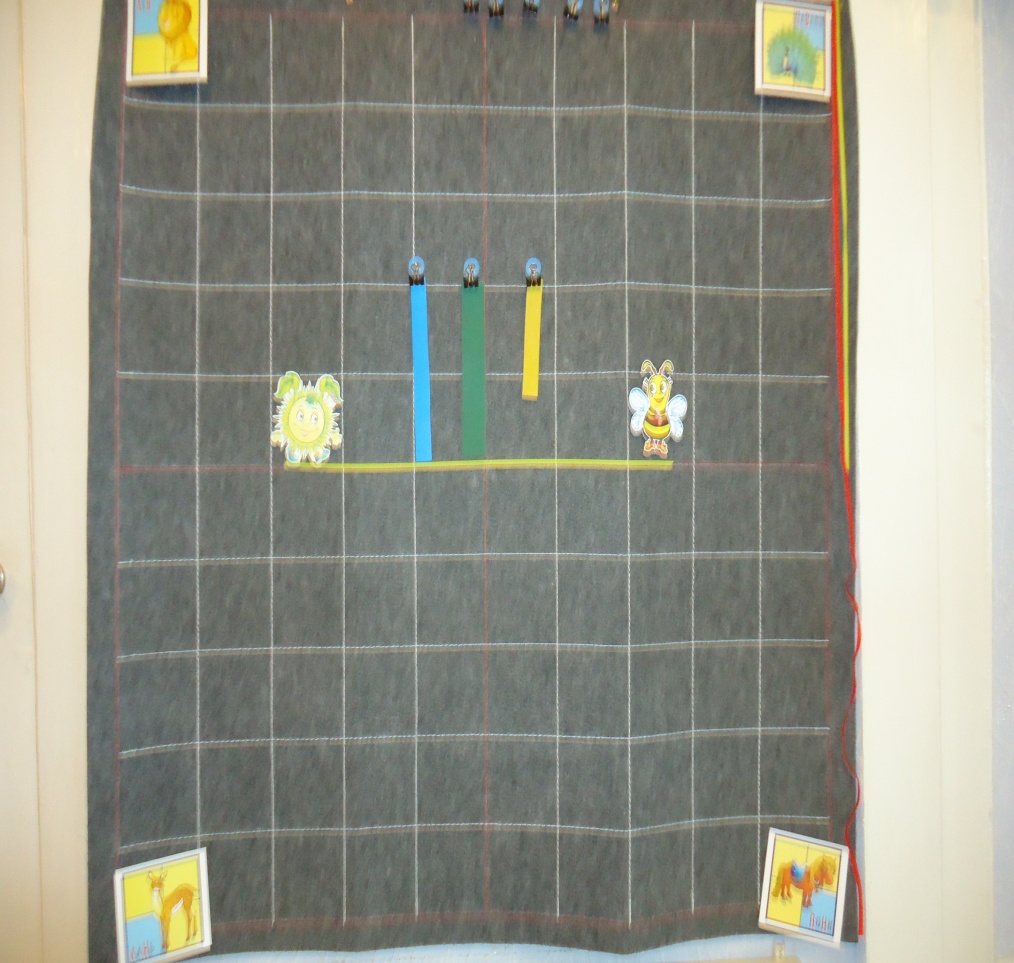 Незаменимая вещь для второй младшей группы , помимо театра , на нем можно разместить любое пособие к любому виду действия .
Художественно - эстетическое направление.
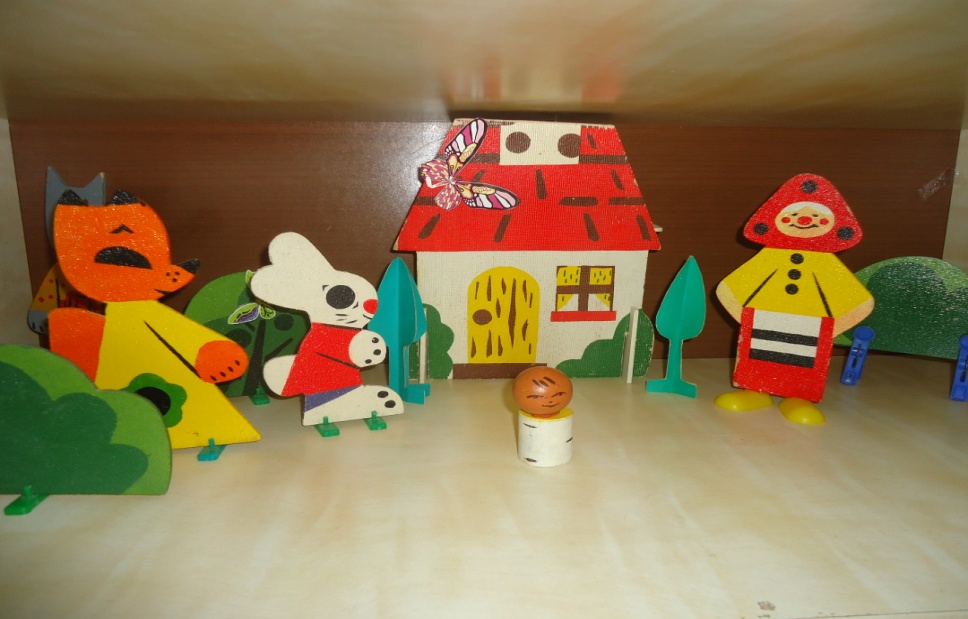 Театральный уголок
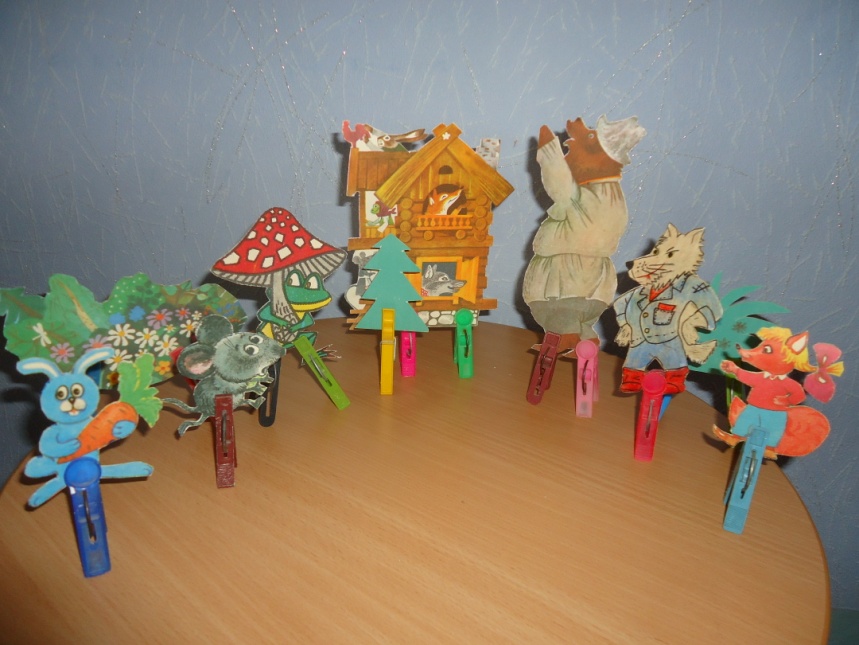 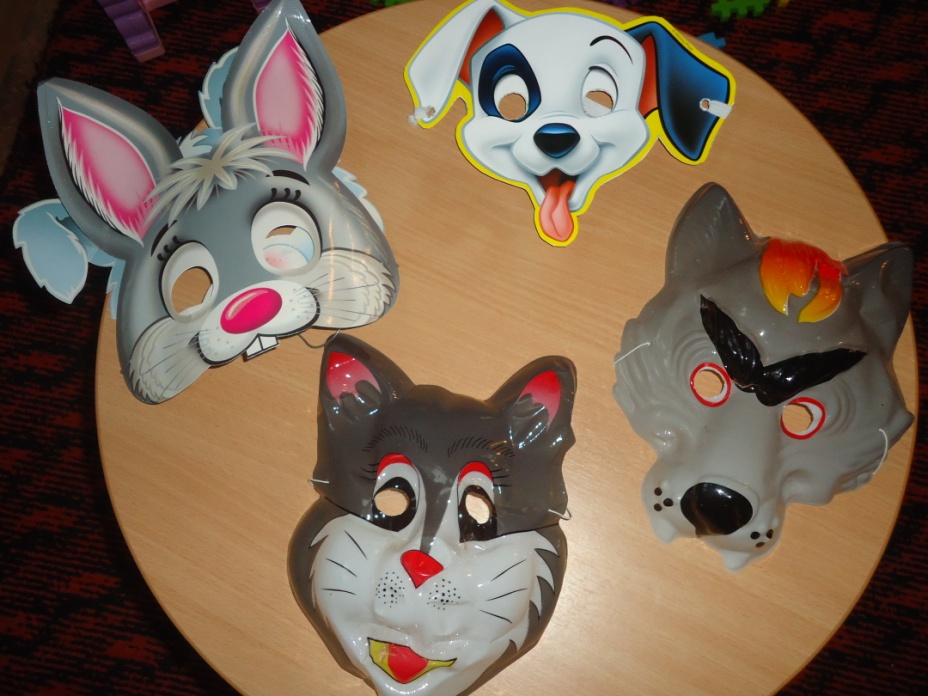 Одна из важнейших объектов предметно – развивающей среды это театрализованная деятельность помогает быстрее адаптироваться , объединять детей интересной идеей . Воспитание проходит не от лица взрослого , а от кукол. В театрализованной деятельности размещены маски персонажей для игр – драматизации , несколько видов театров : кукольный , плоскостной , пальчиковый , настольный , театр прищепок и т.д
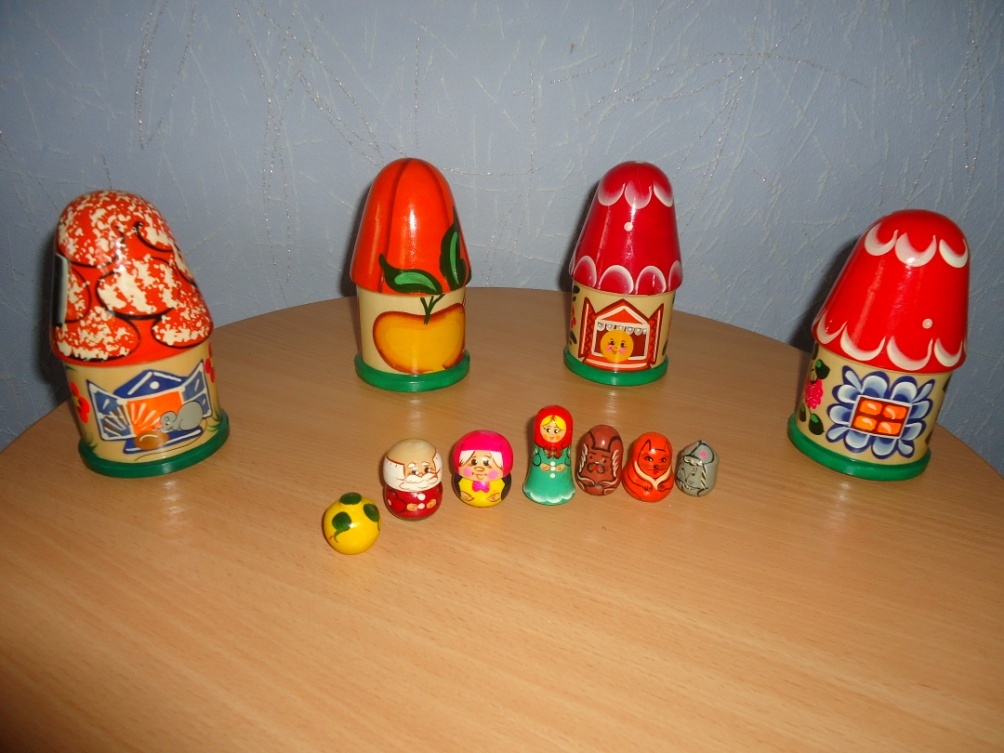 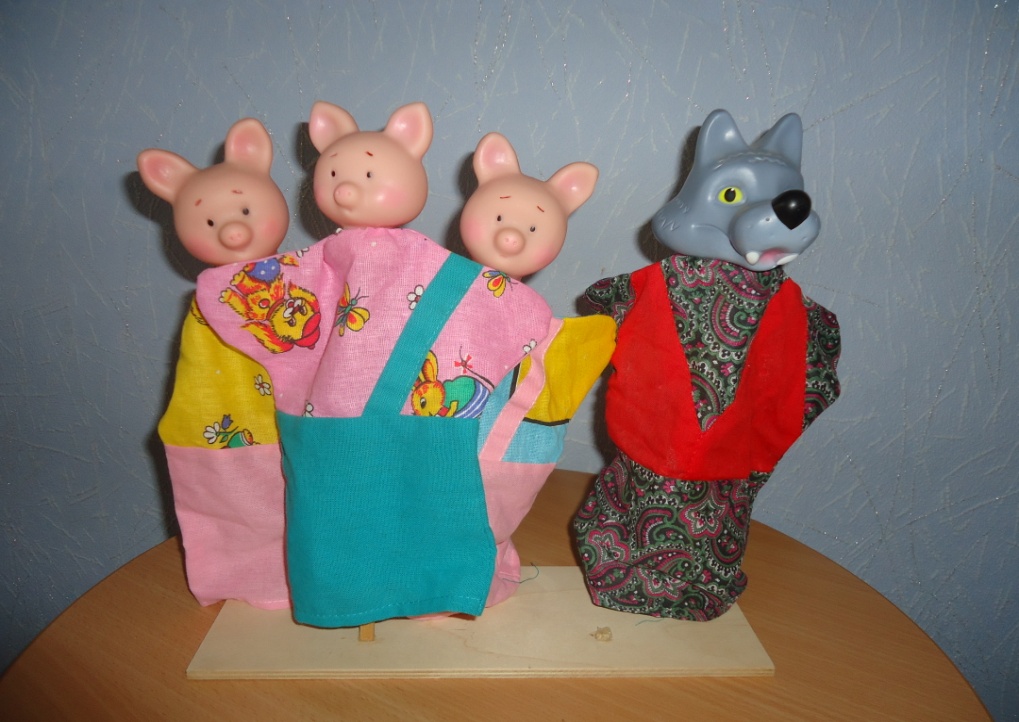 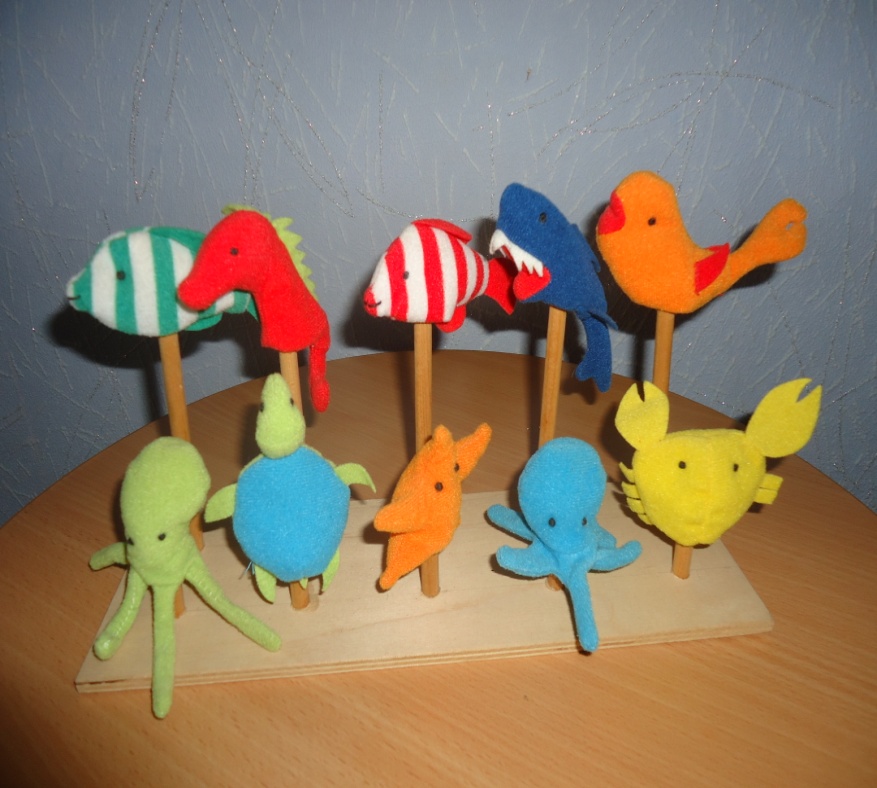 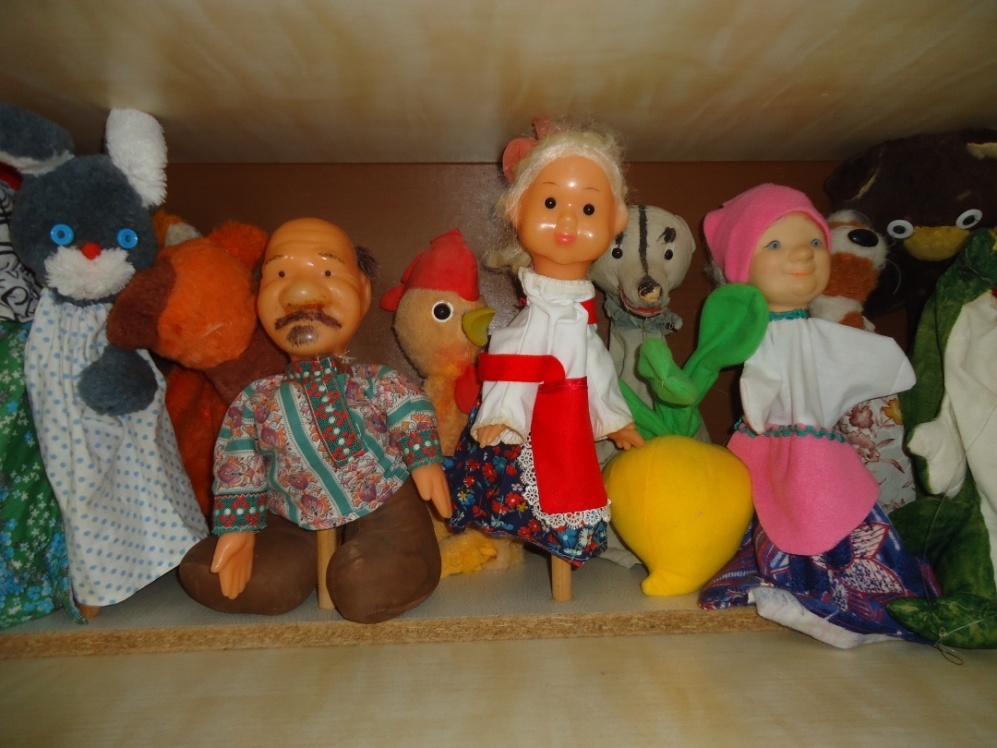 Художественно – творческий уголок.
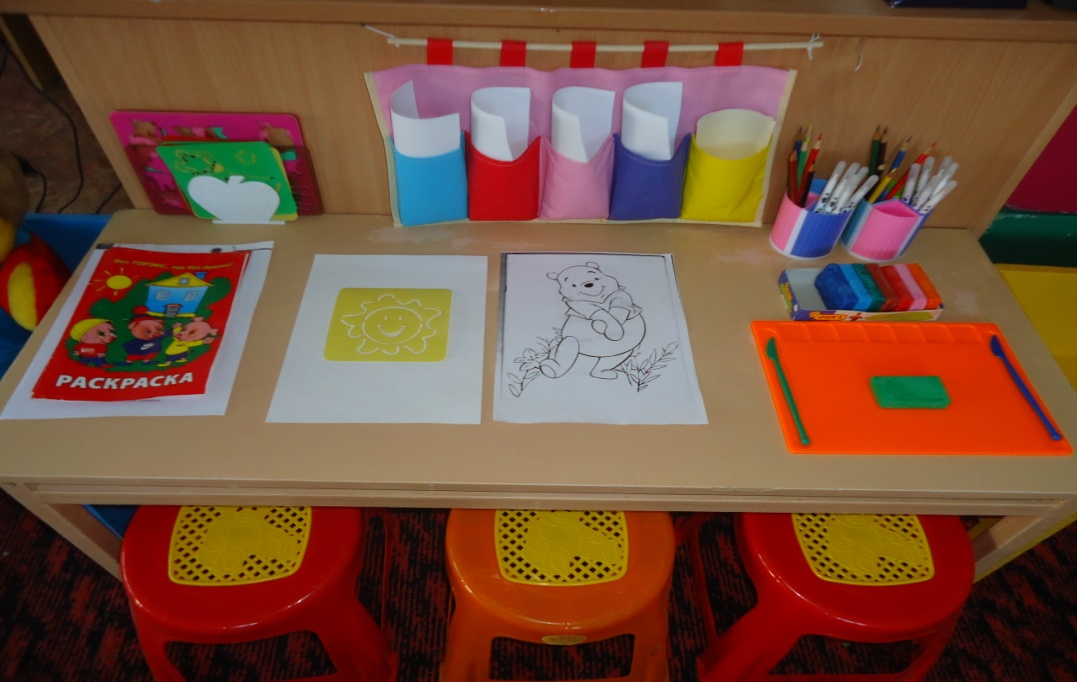 Рисование для ребенка , наряду с игровой деятельностью имеет большое значение потому что изобразительная деятельность – это неотъемлемая  часть процесса познания окружающего мира .
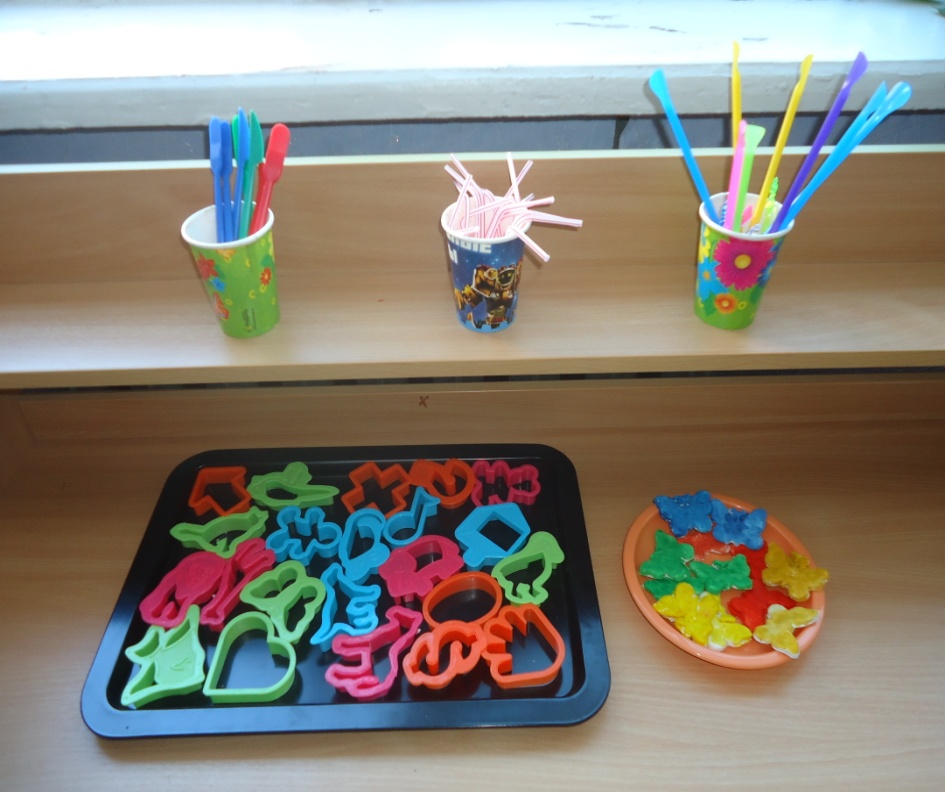 Здесь дети в свободное время рисуют , лепят, занимаются тестопластикой , выполняют аппликационные работы. Уголок оснащен : мелками , цветные карандаши , фломастеры , трафареты , раскраски  и т.д.
Музыкальный уголок
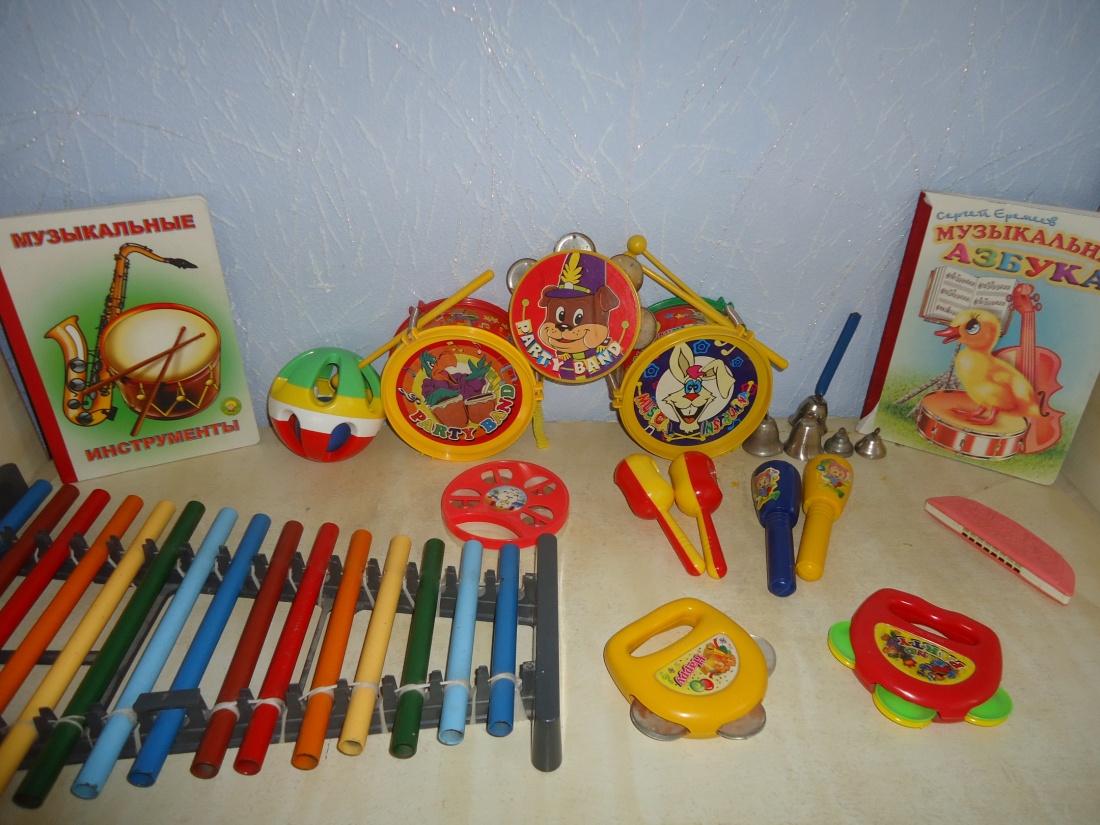 Оснащен музыкальными инструментами , таким как металлофон , бубен, колокольчики , погремушки . Музыкальными литературными произведениями.
Физическое  направление .
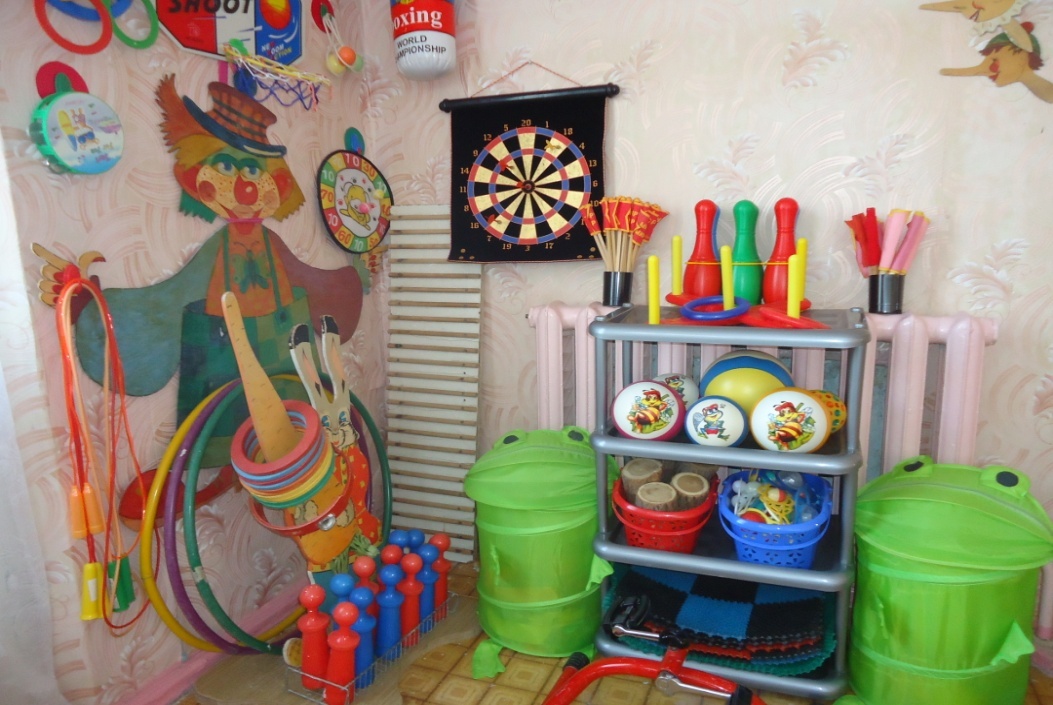 Уголок здоровья и физкультуры.
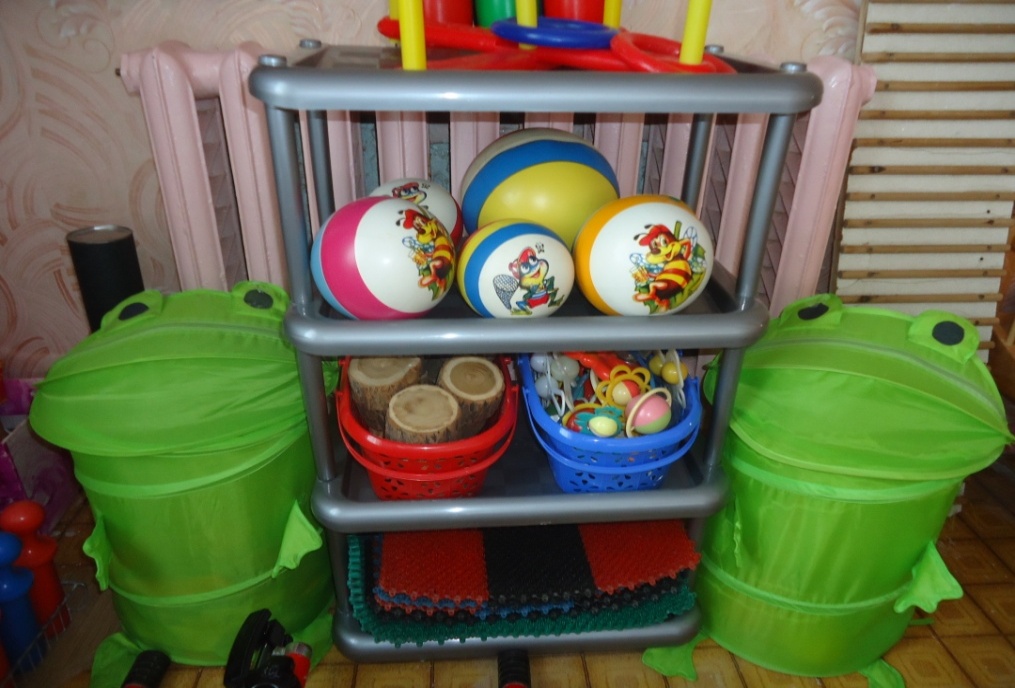 Одним из самых любимых уголков в группе является уголок двигательной активности. Он пользуется популярностью у детей поскольку  реализует потребности в двигательной активности . Здесь есть массажные коврики , маски и атрибуты – для проведения подвижных игр, гимнастические палочки . Резиновые мячи , кольцеброс, ребристая дорожка деревянные палочки.
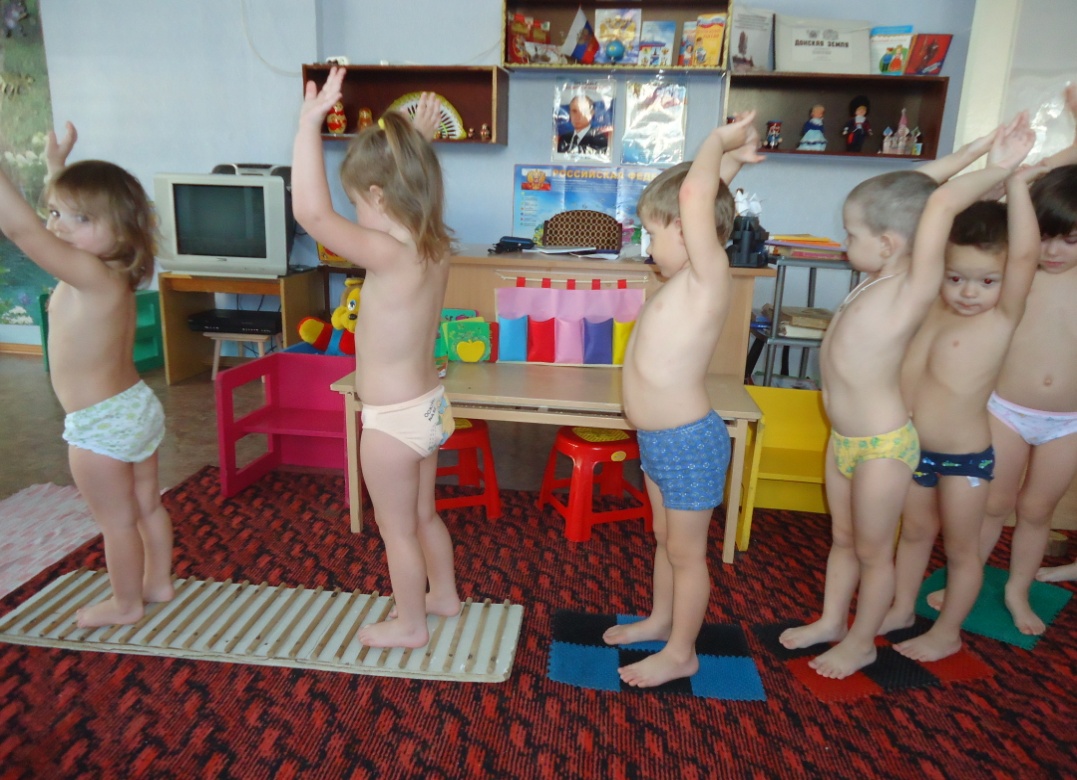